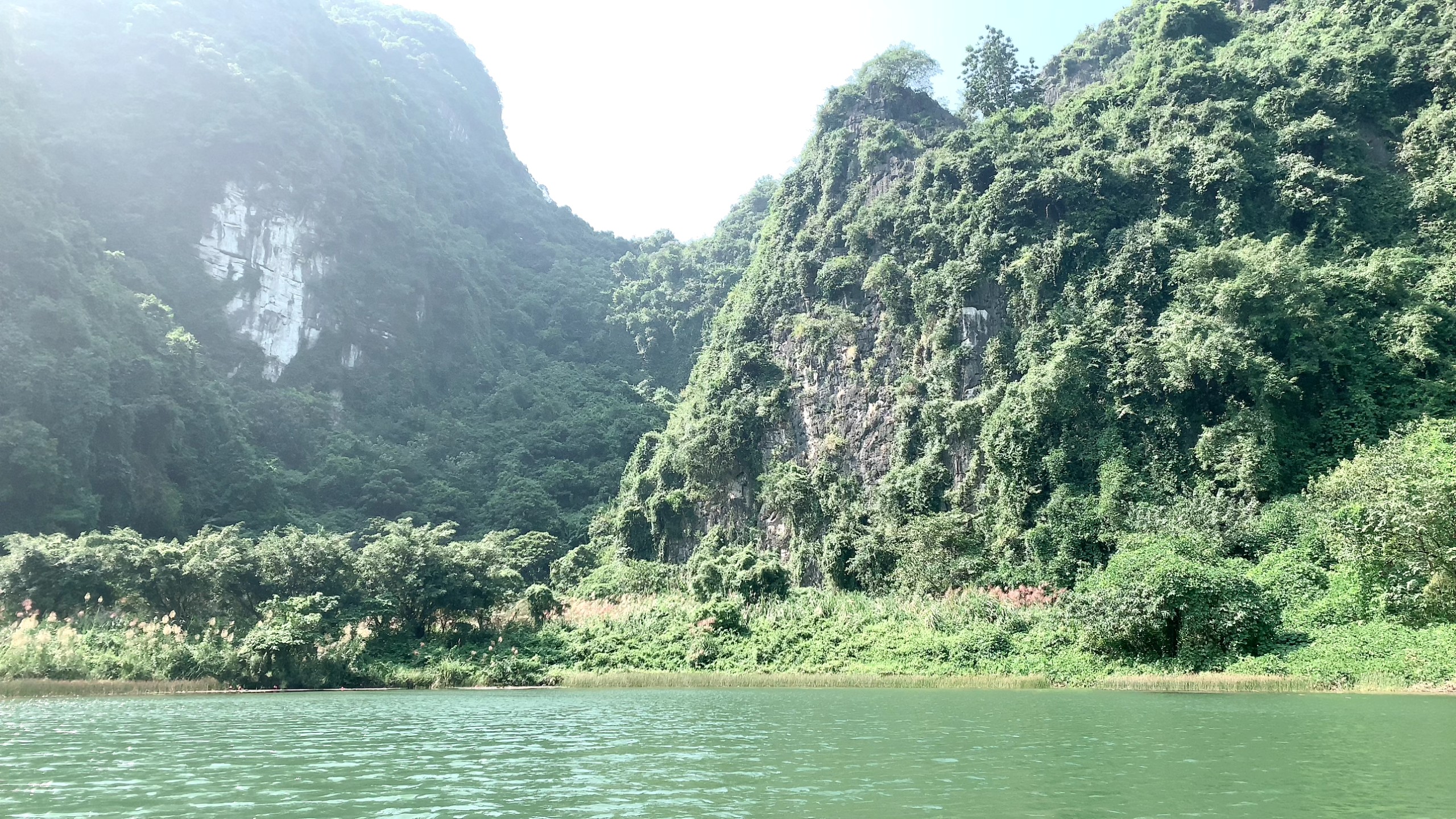 CHỦ ĐỀ 7
GIAI ĐIỆU QUÊ HƯƠNG
CHỦ ĐỀ 7
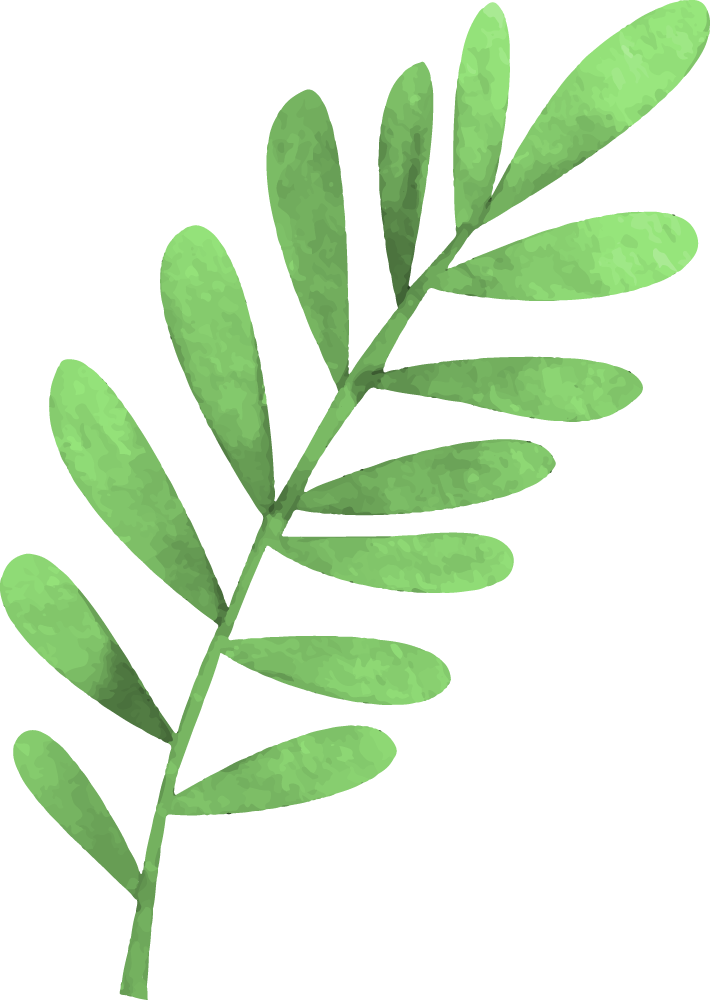 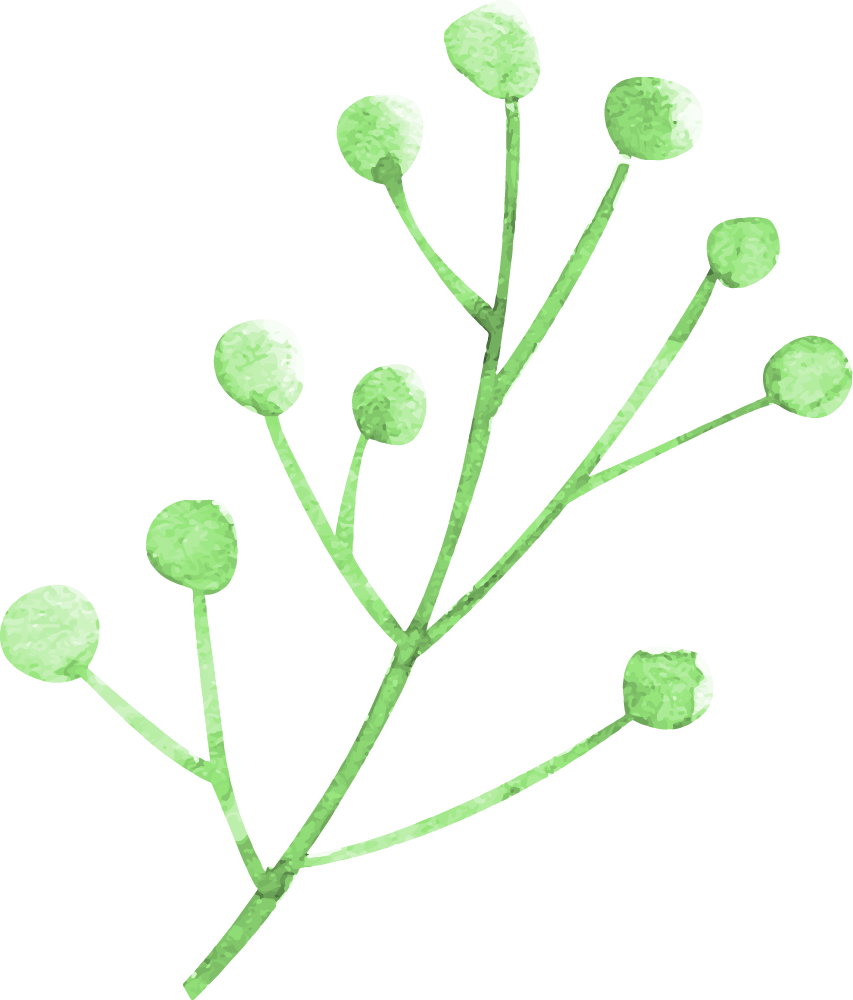 28
29
Hát: Bài hát 
  Soi bóng bên hồ
Thường thức âm nhạc: 
  Đàn nguyệt và đàn tính
Ôn bài hát: Soi bóng bên hồ
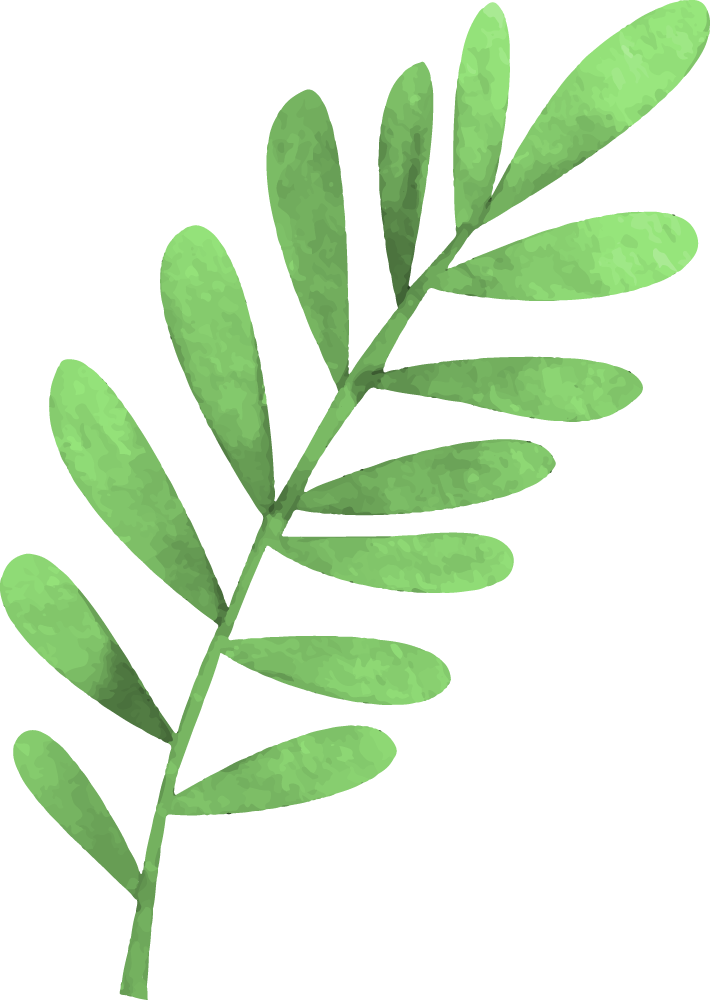 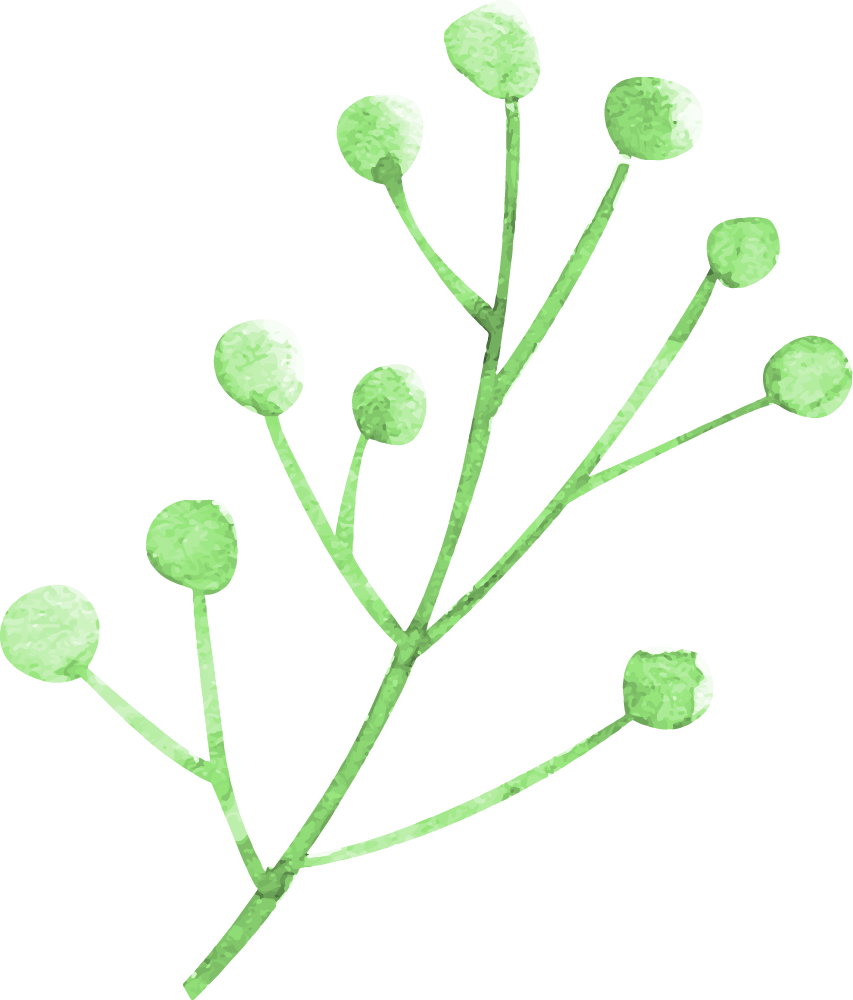 30
31
Vận dụng sáng tạo
Lí thuyết âm nhạc: 
  Đảo phách
Đọc nhạc: Bài đọc nhạc số 5
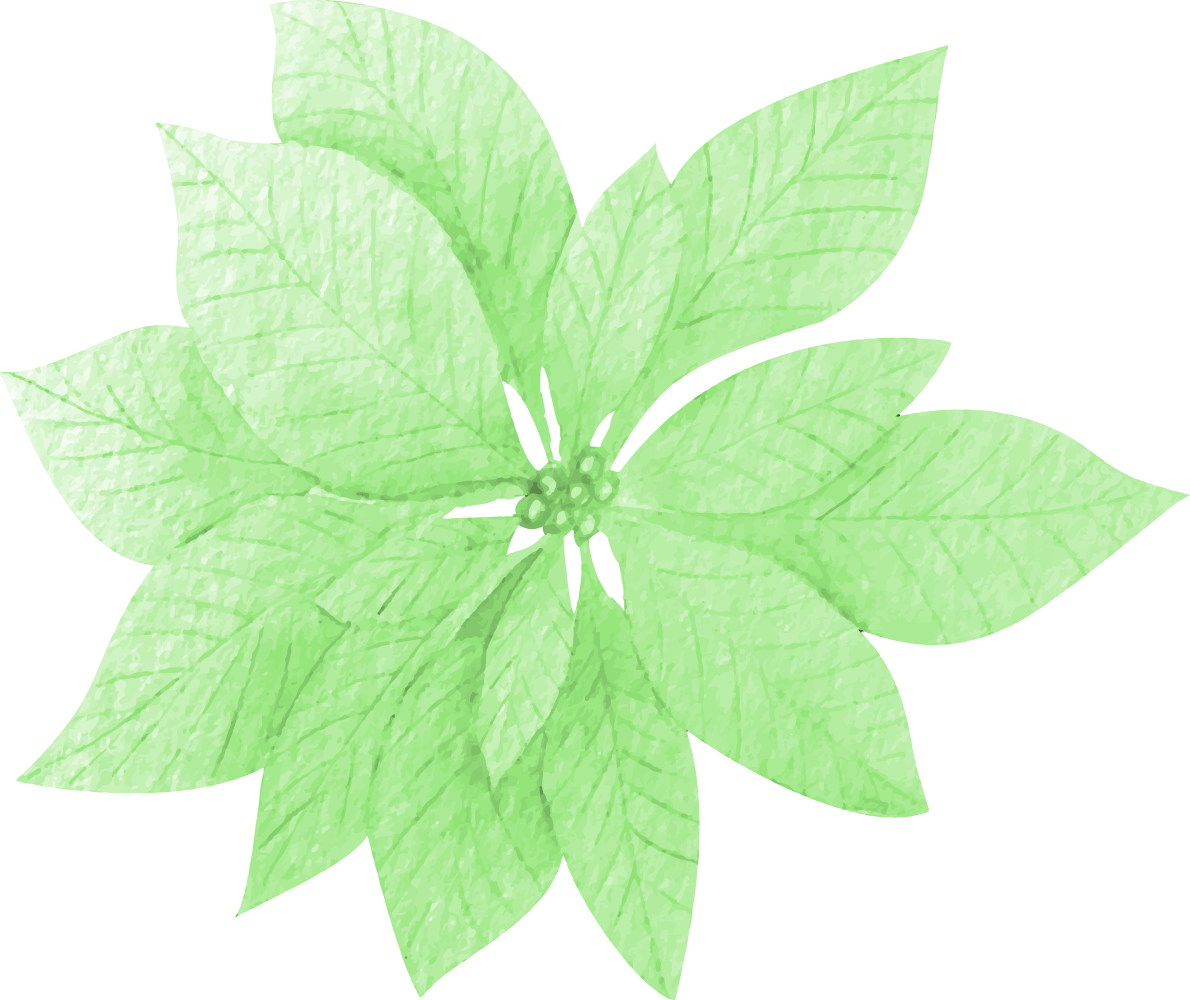 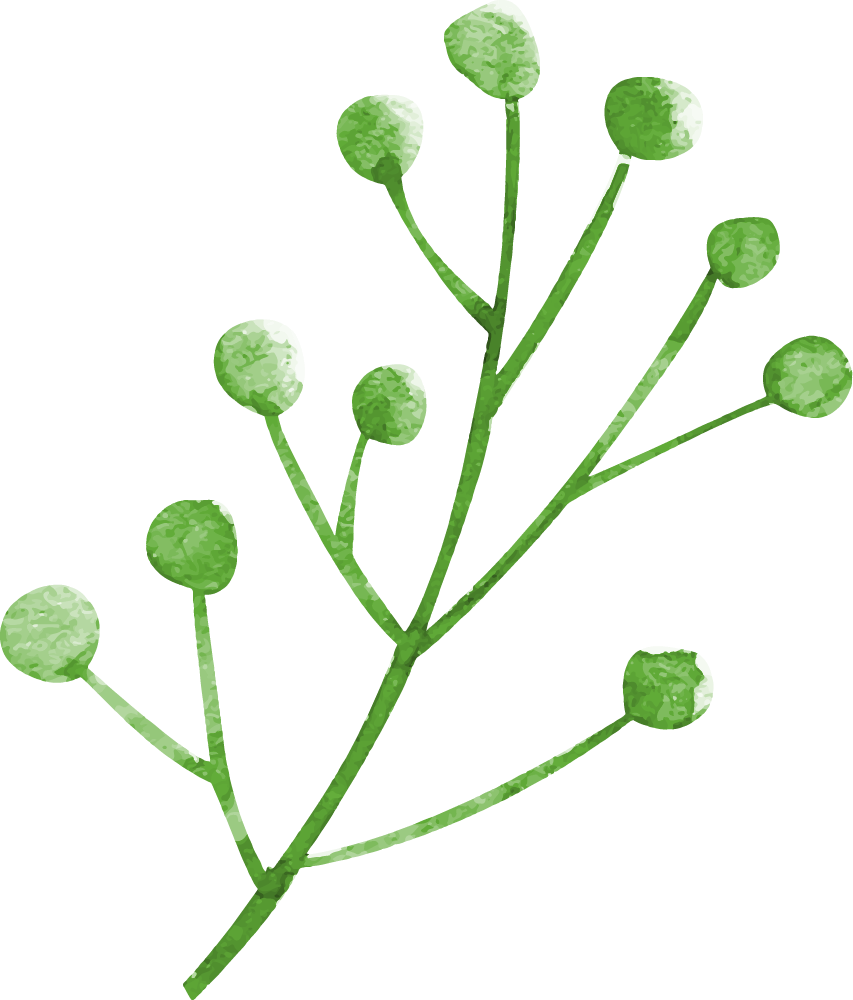 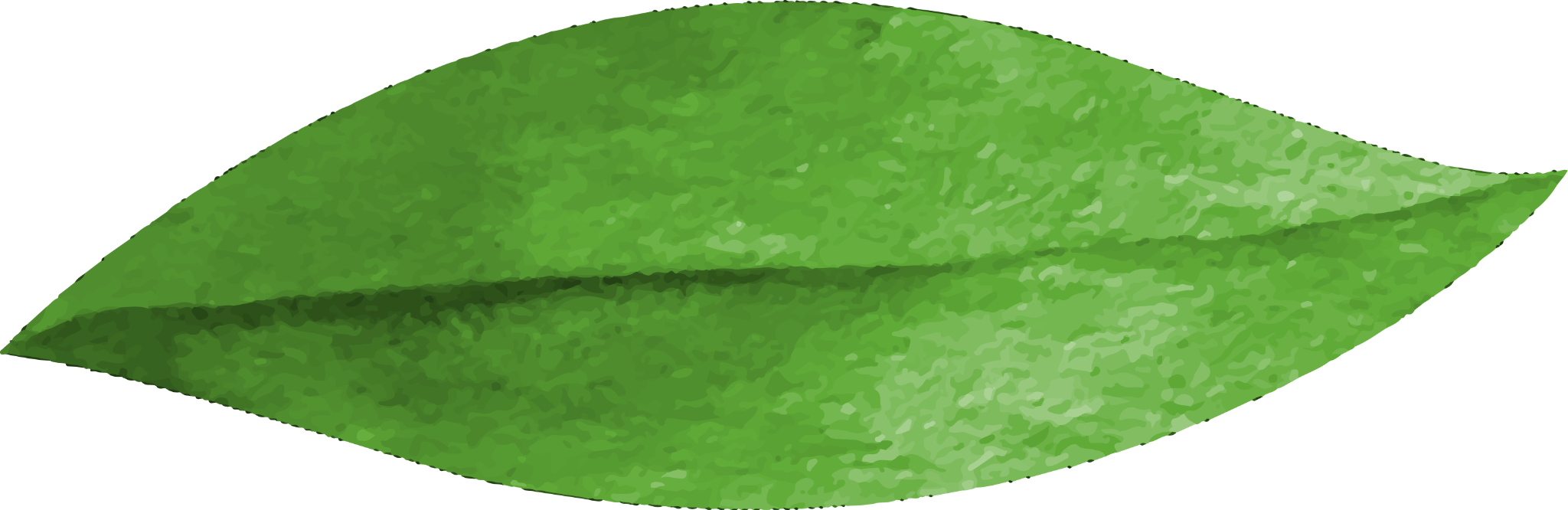 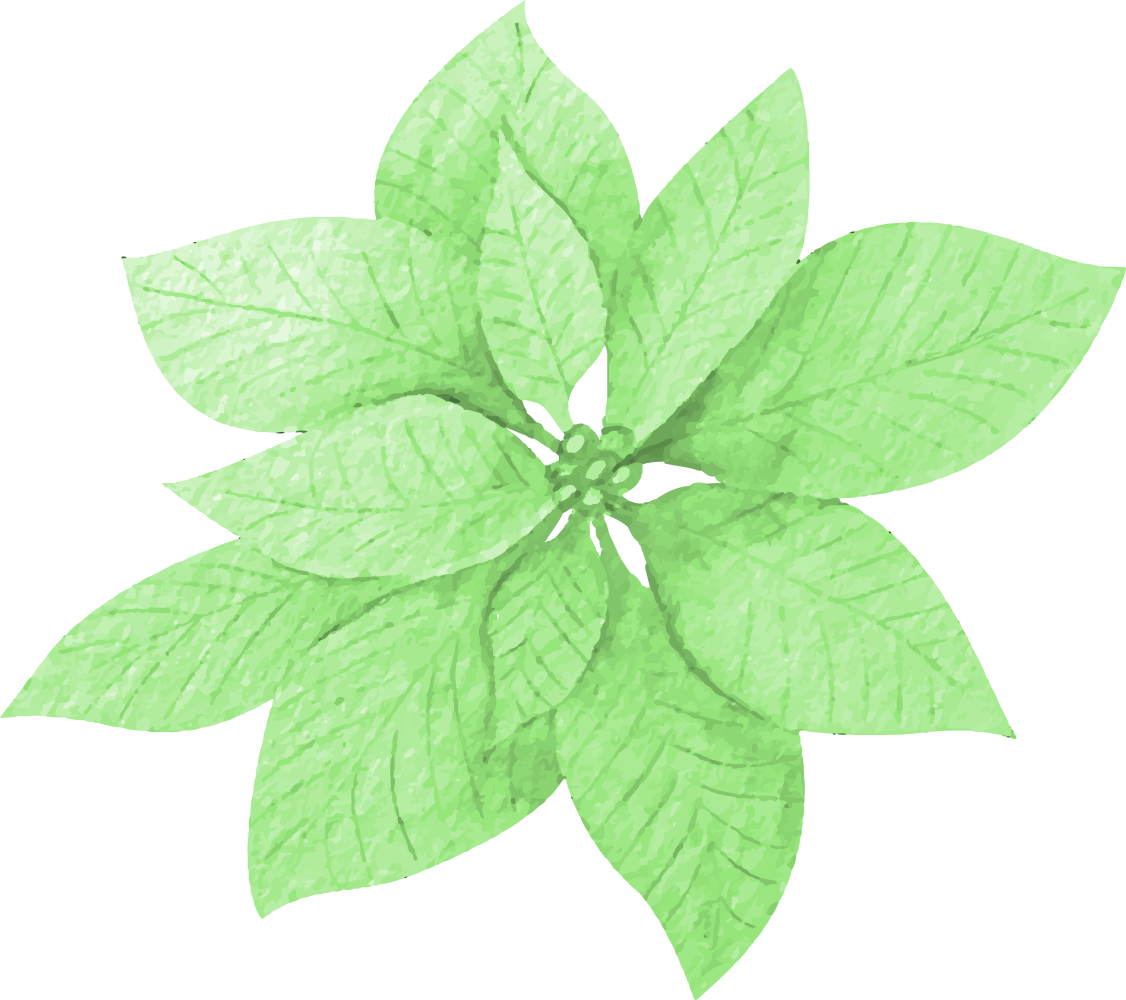 Tiết 30
- Lí thuyết âm nhạc:      Đảo phách- Đọc nhạc:     Bài đọc nhạc số 5
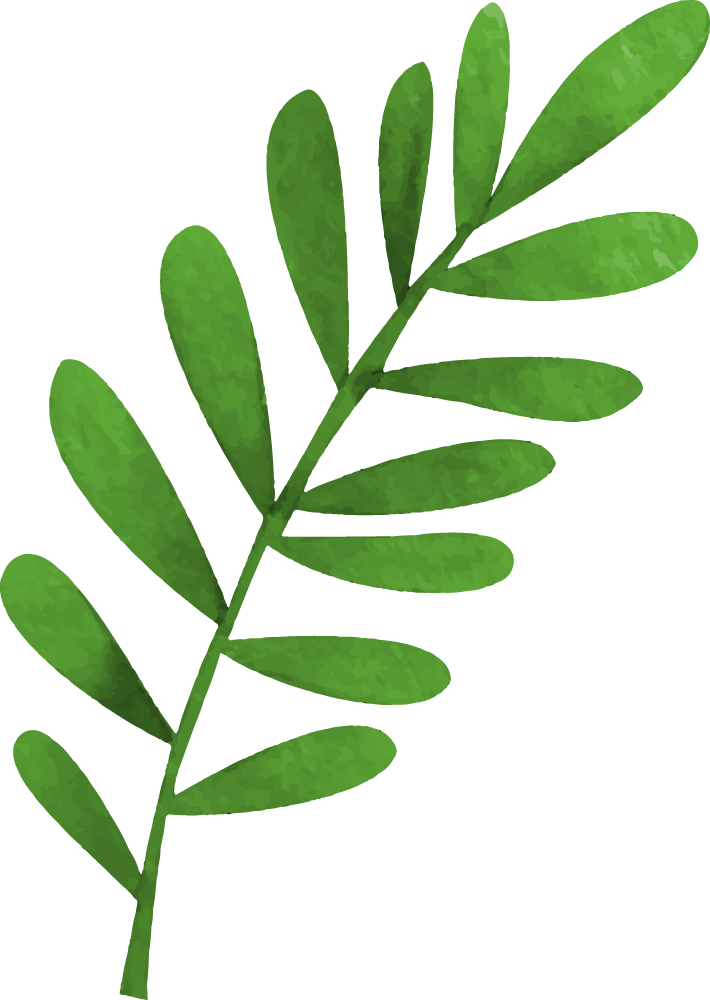 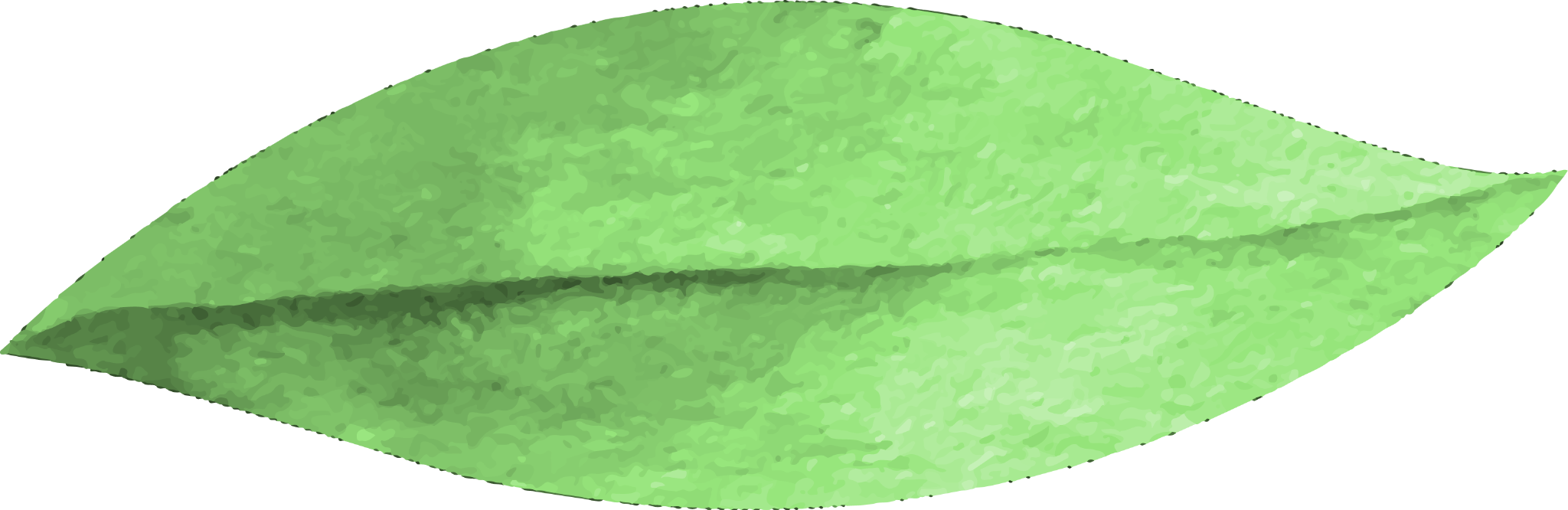 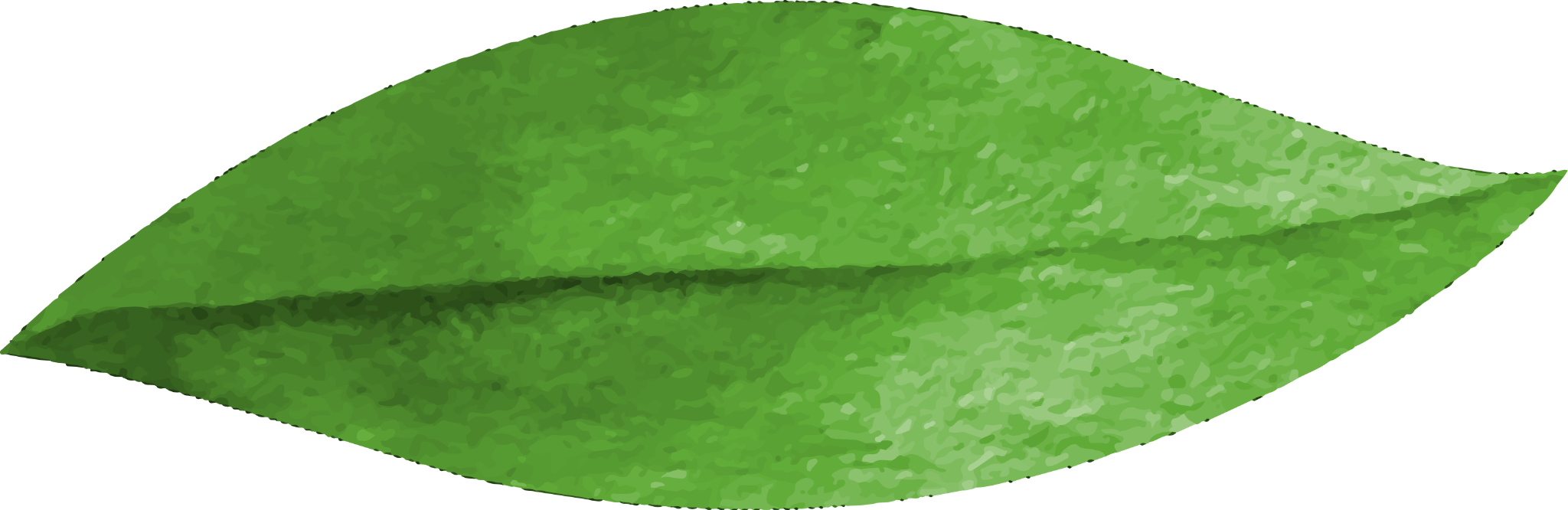 Nội dung 1
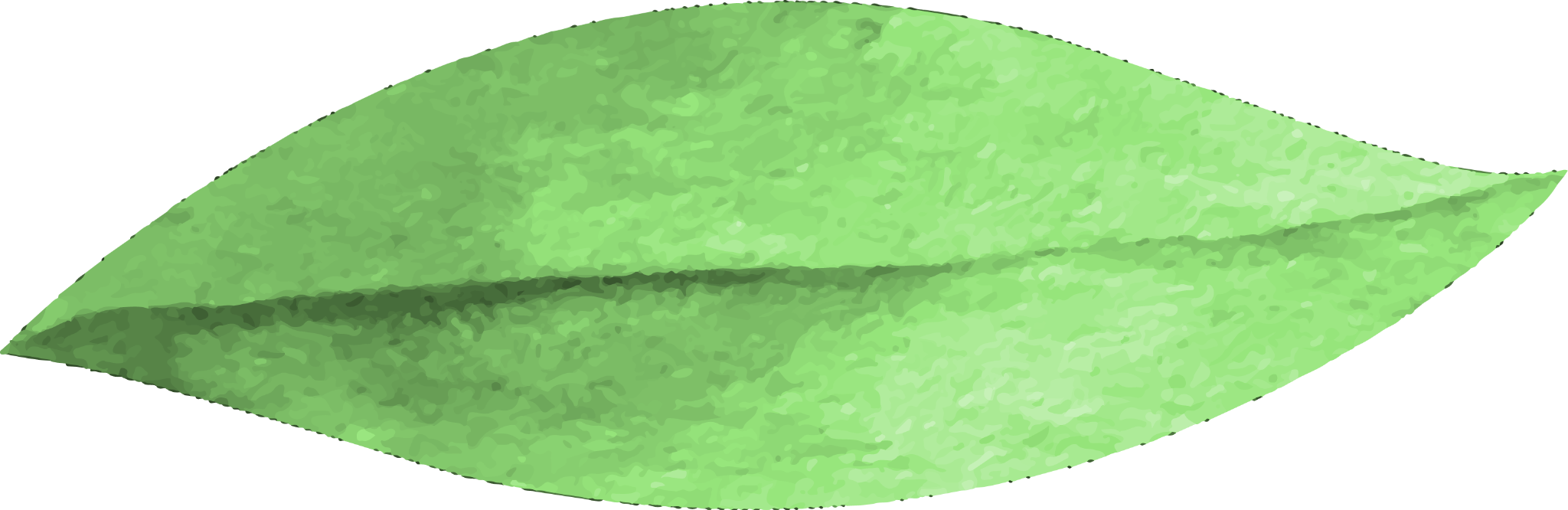 Lí thuyết âm nhạc: Đảo phách
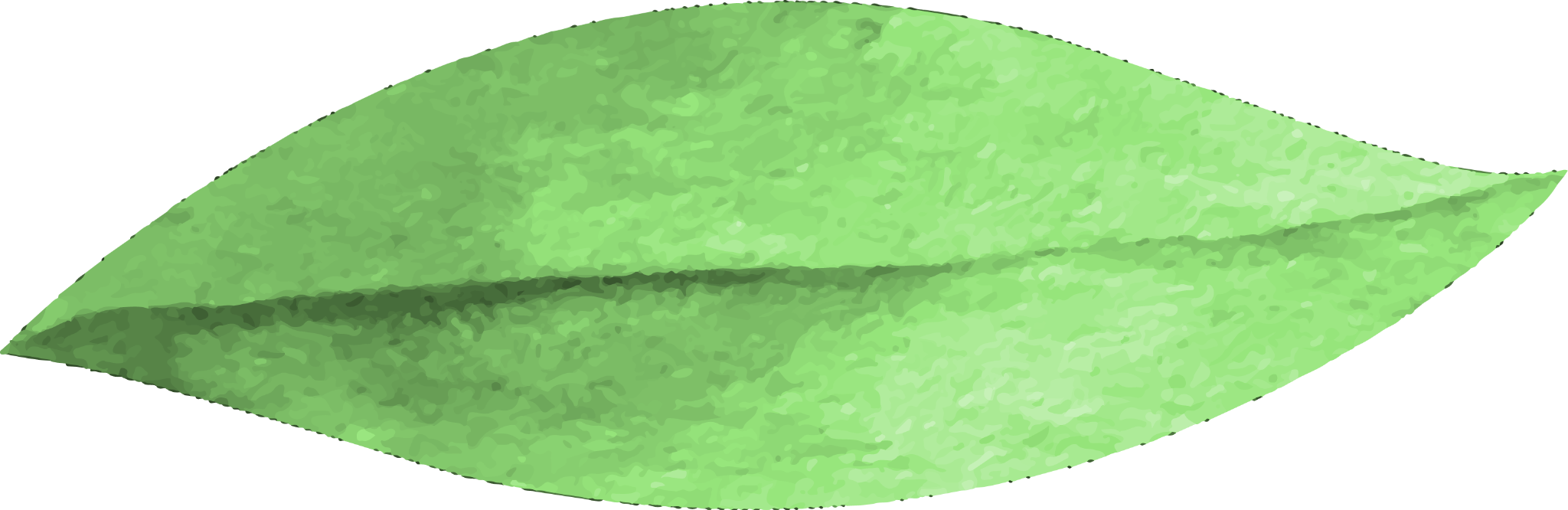 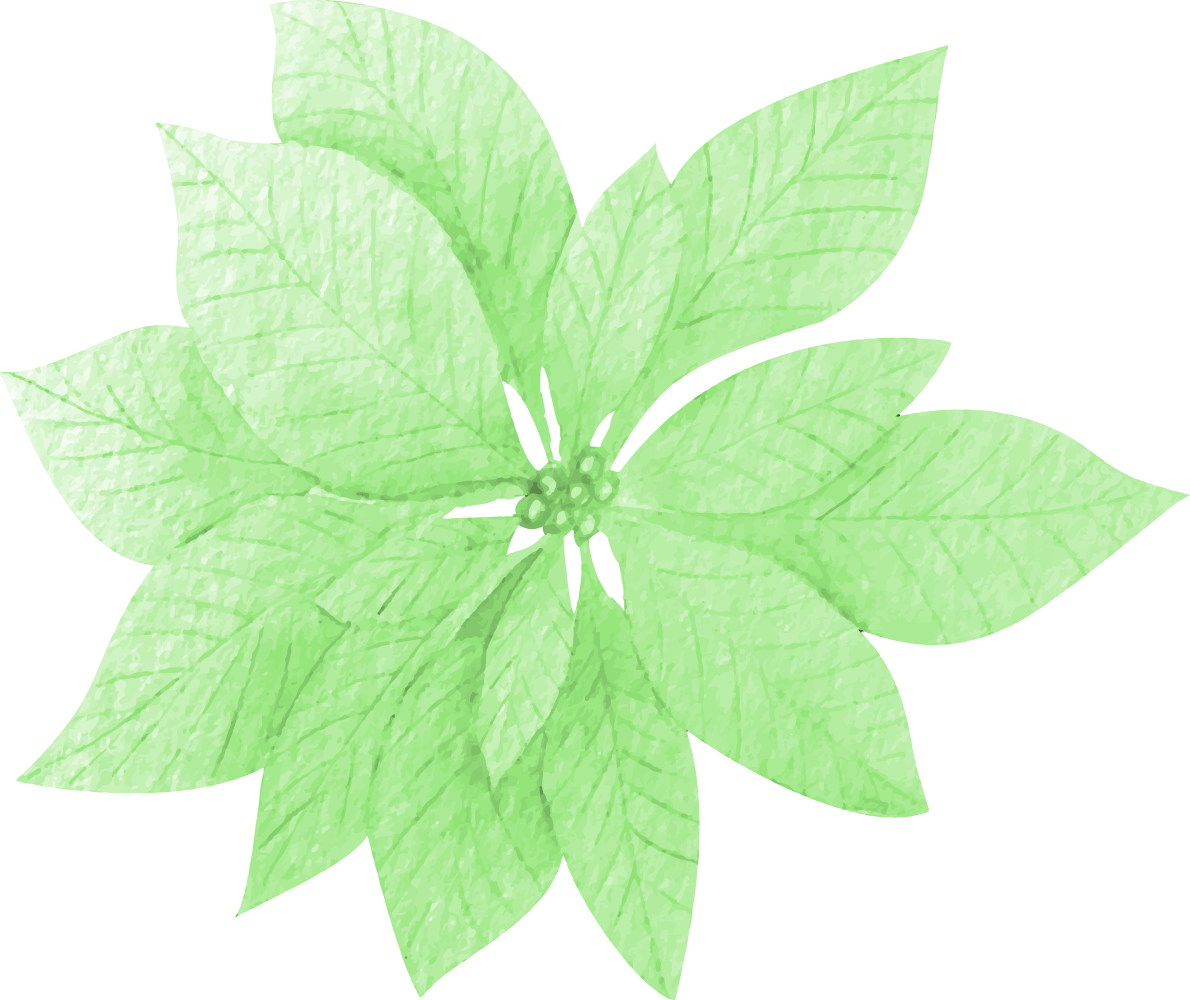 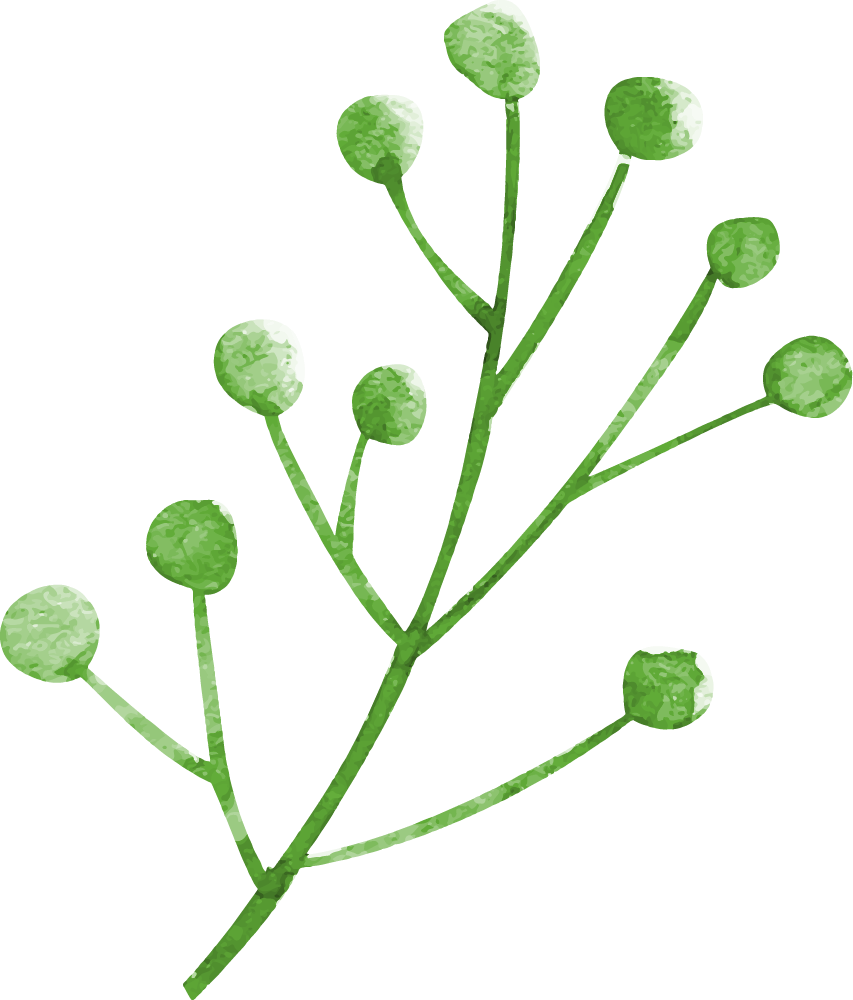 KHỞI ĐỘNG
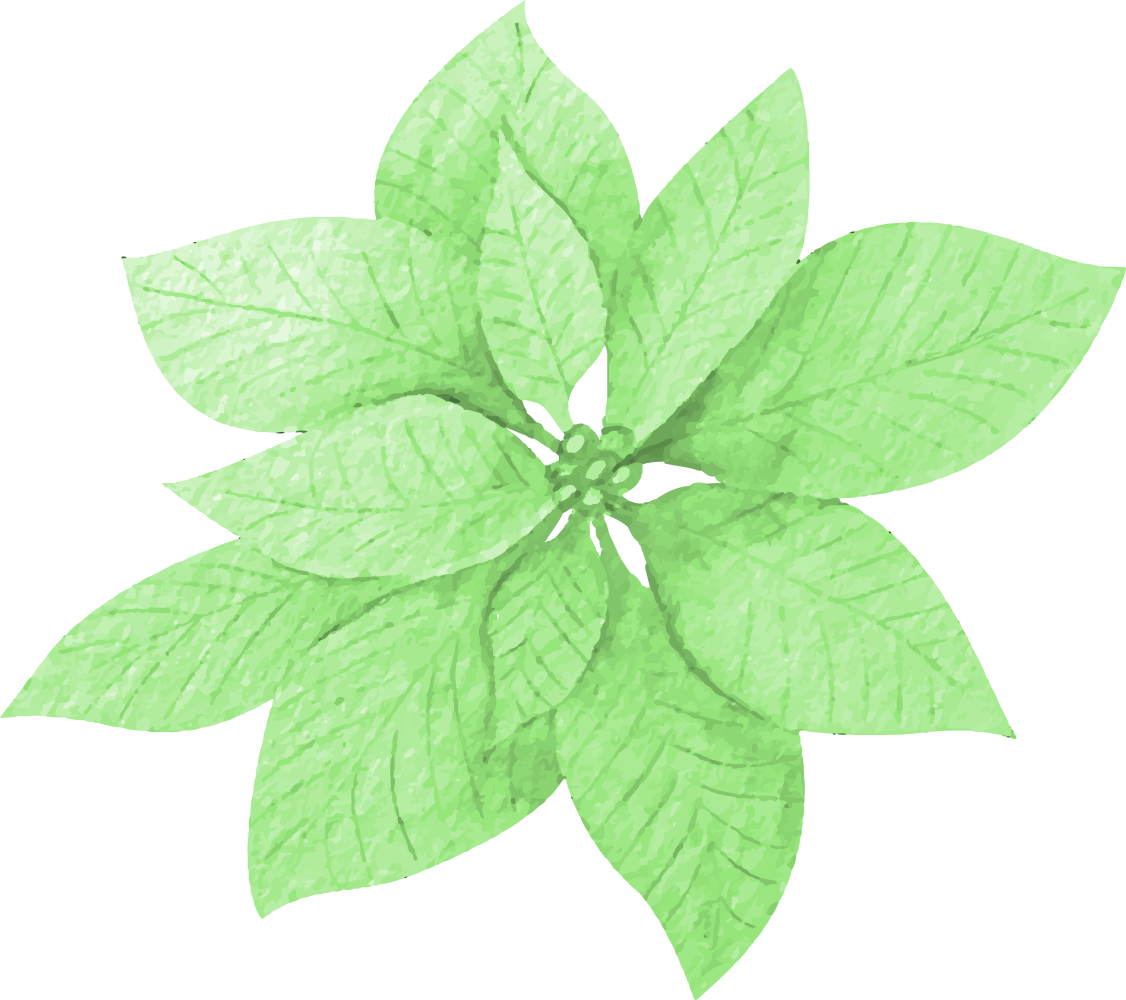 Nghe câu hát sau và nhận xét
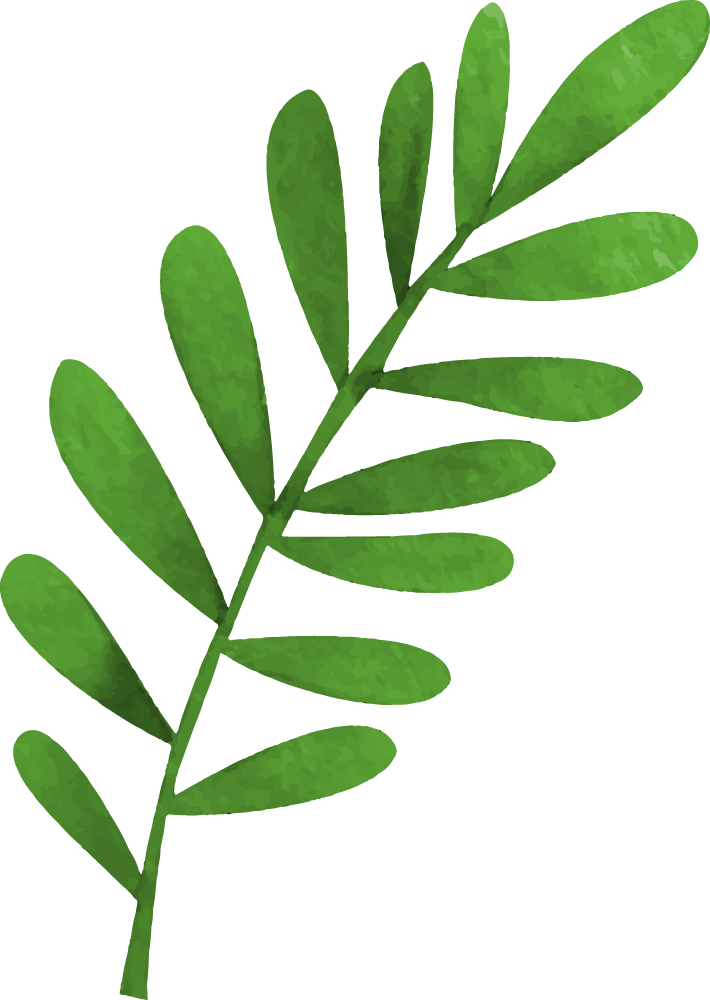 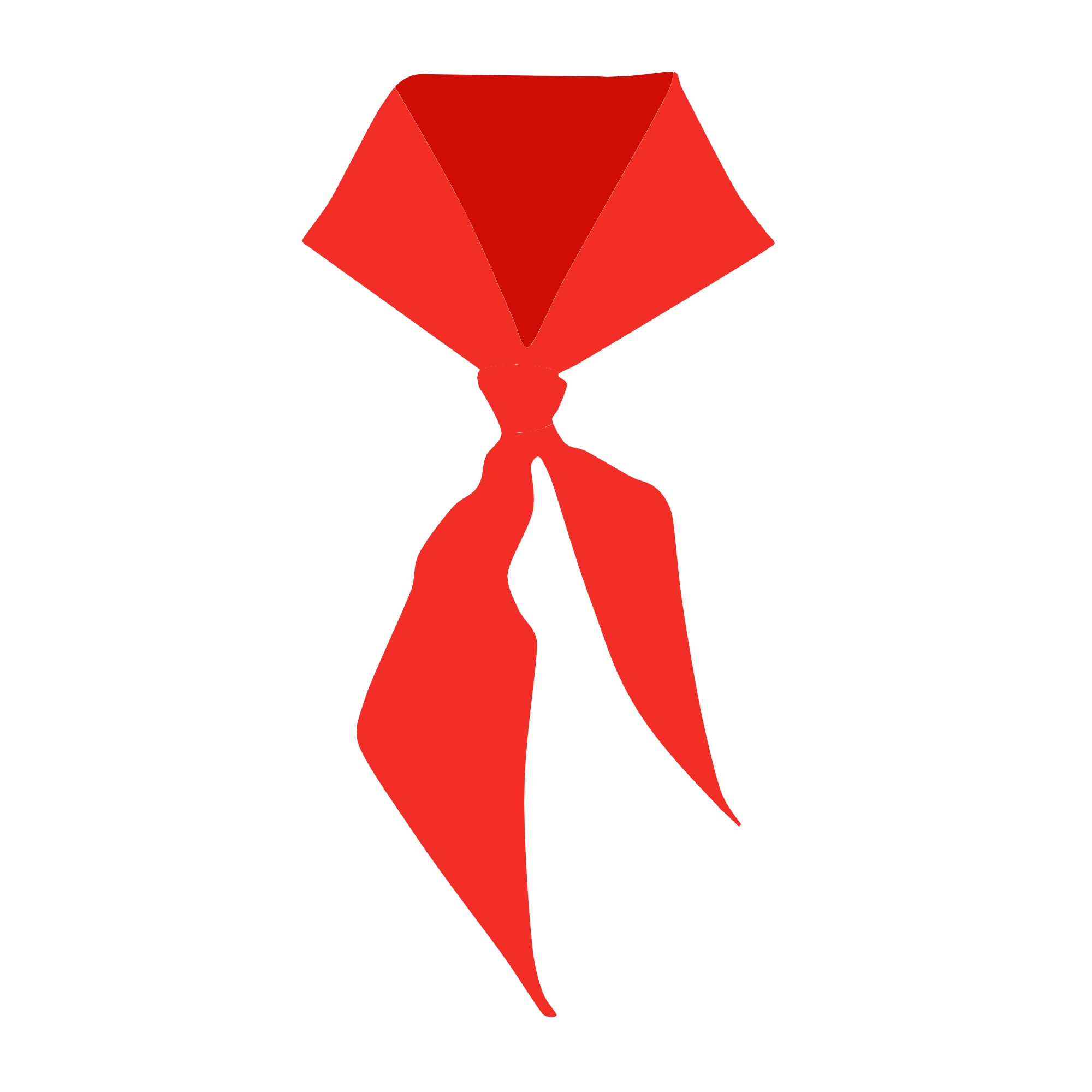 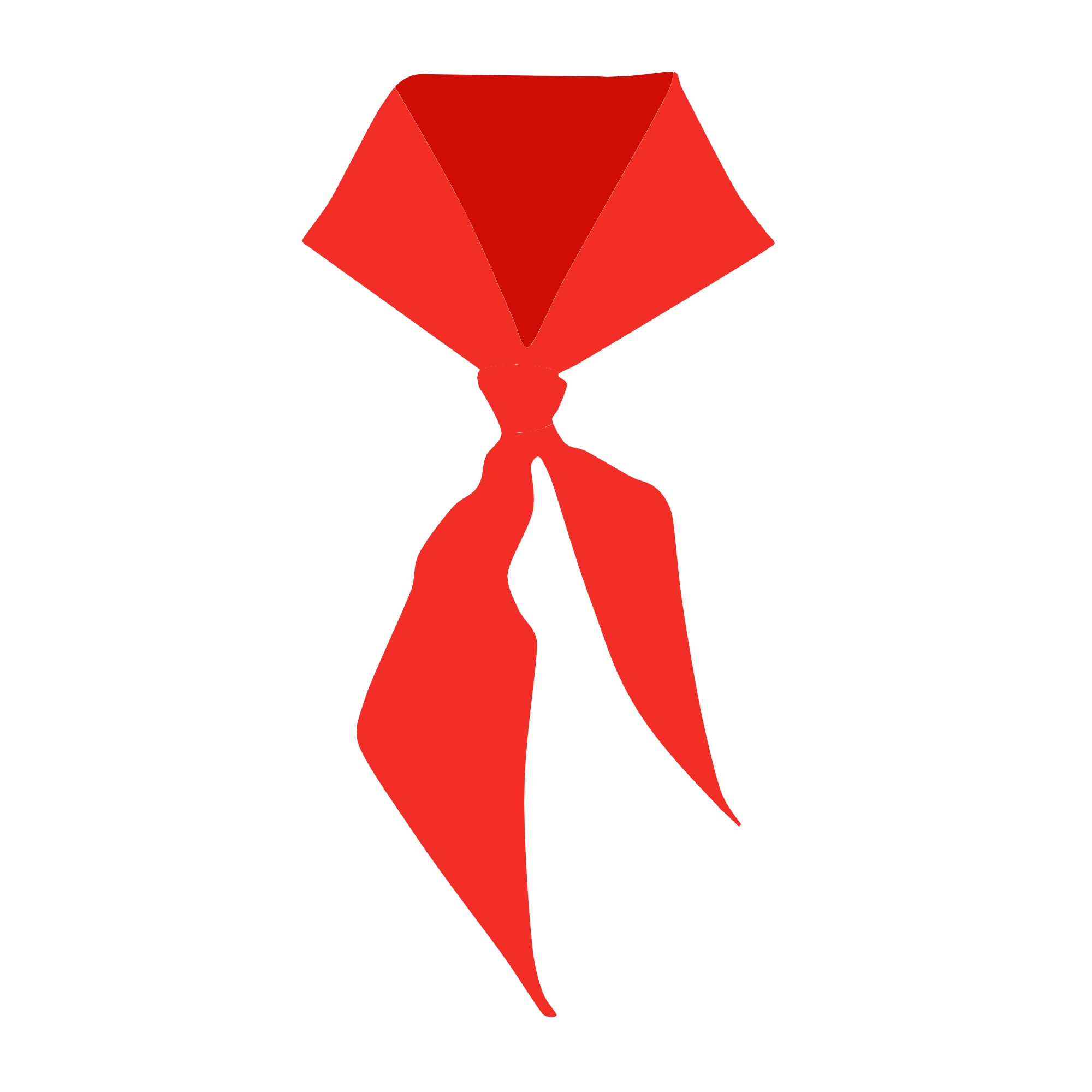 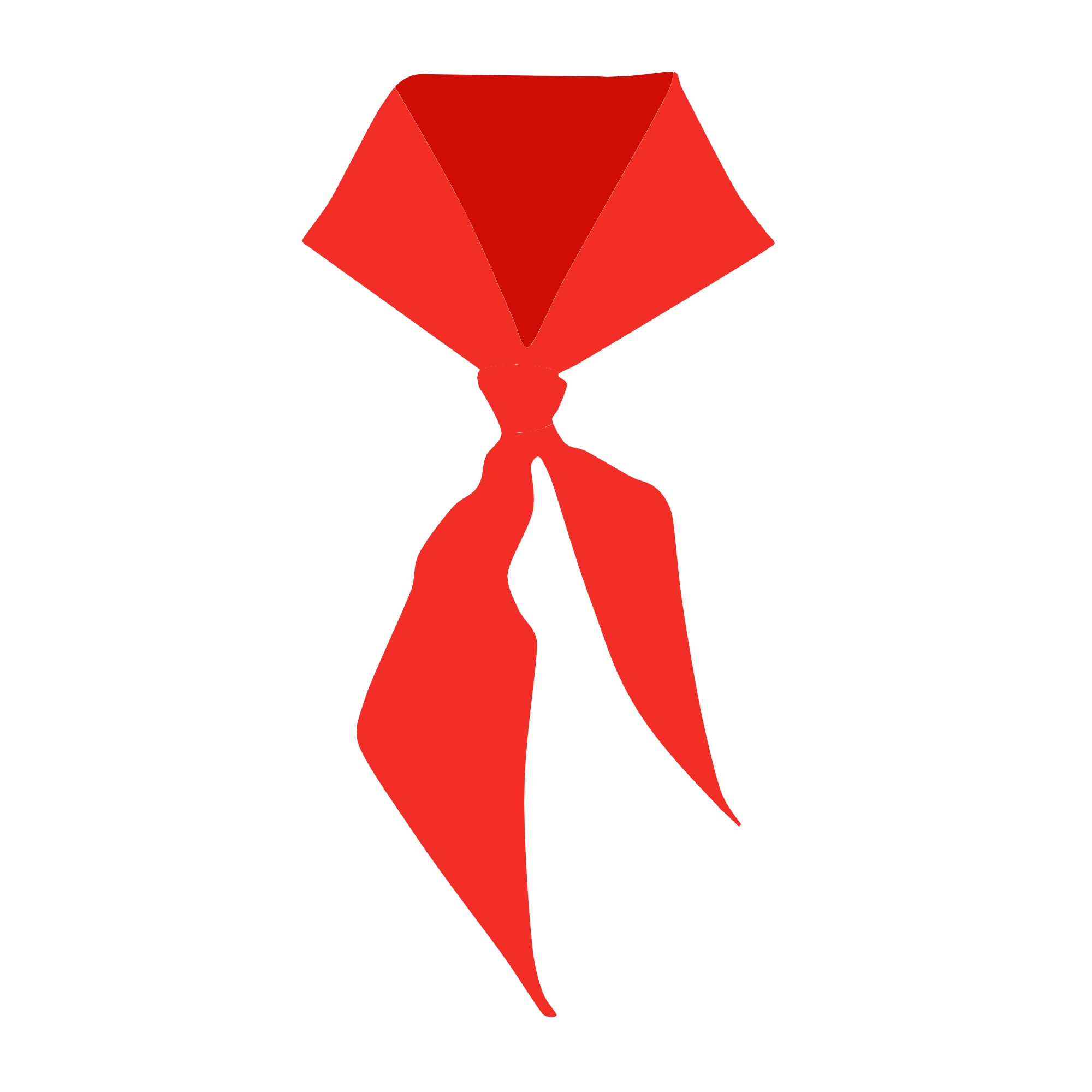 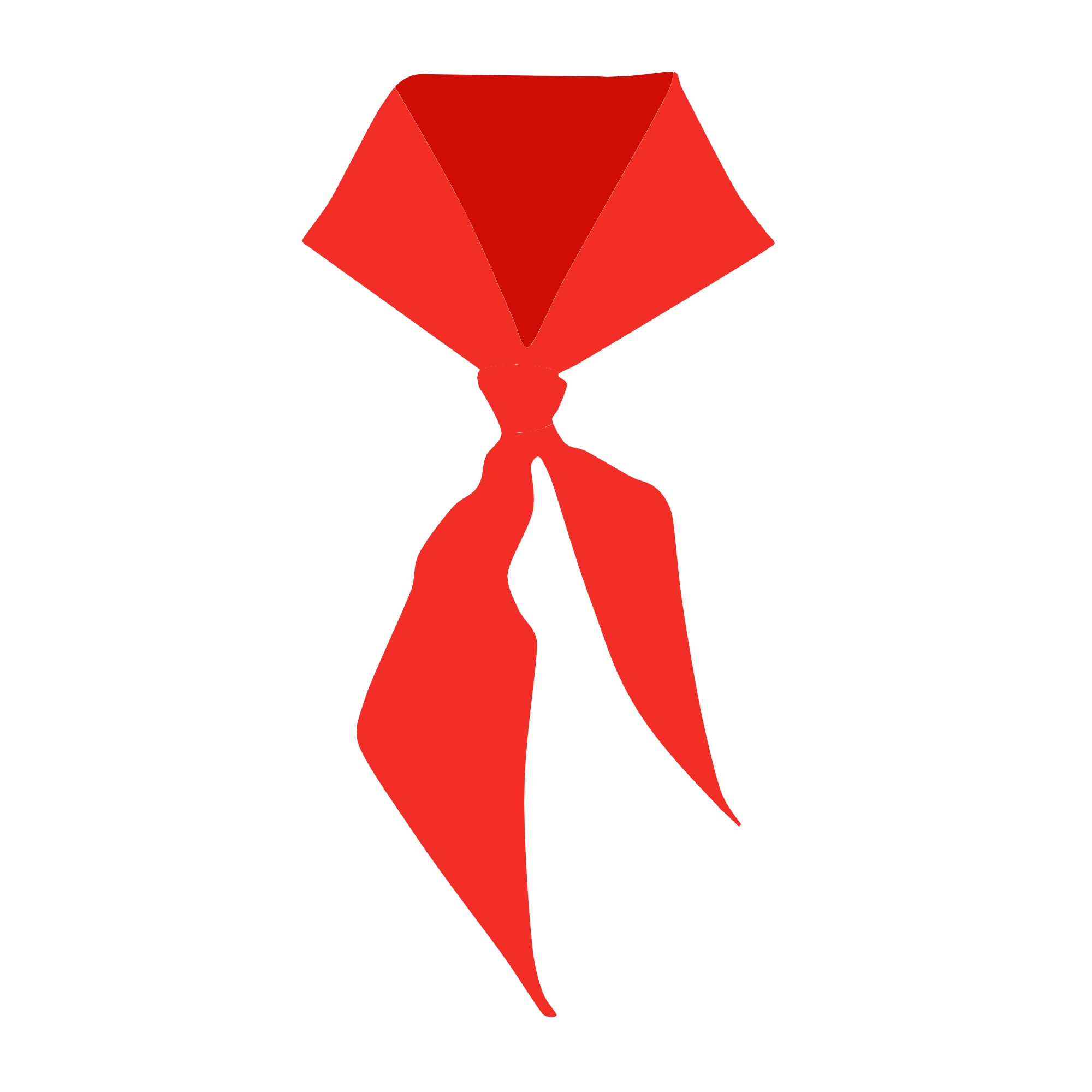 Hình thành kiến thức mới
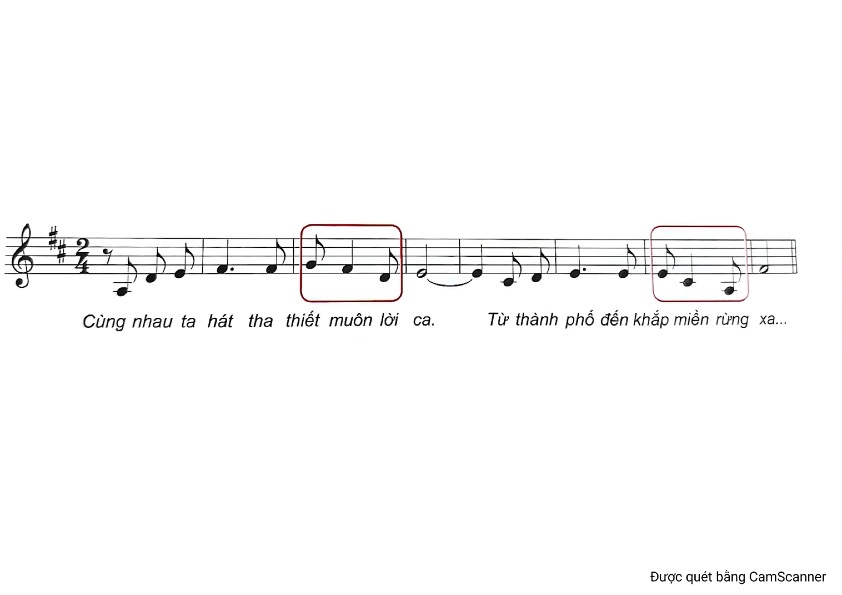 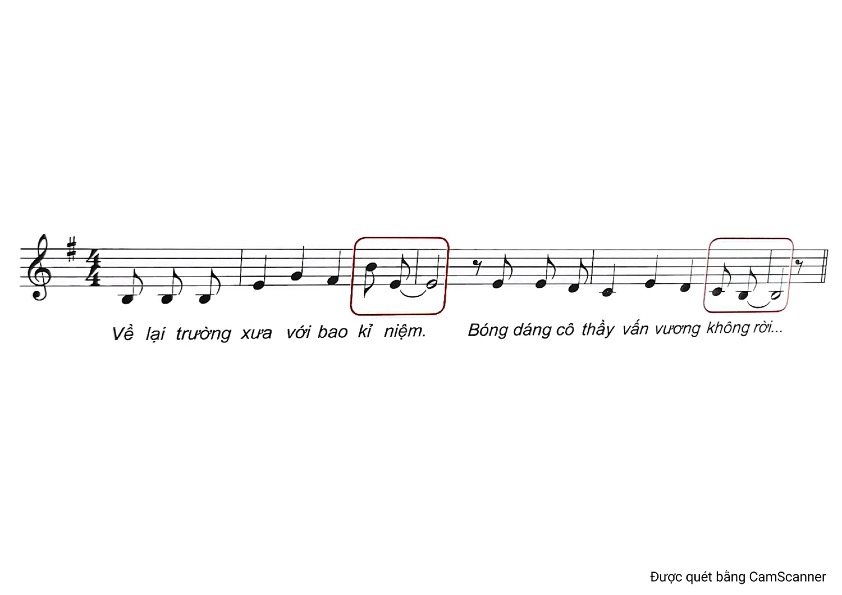 - Thế nào là đảo phách?- Có nhứng hiện tượng đảo phách nào?- Tác dụng của đảo phách?
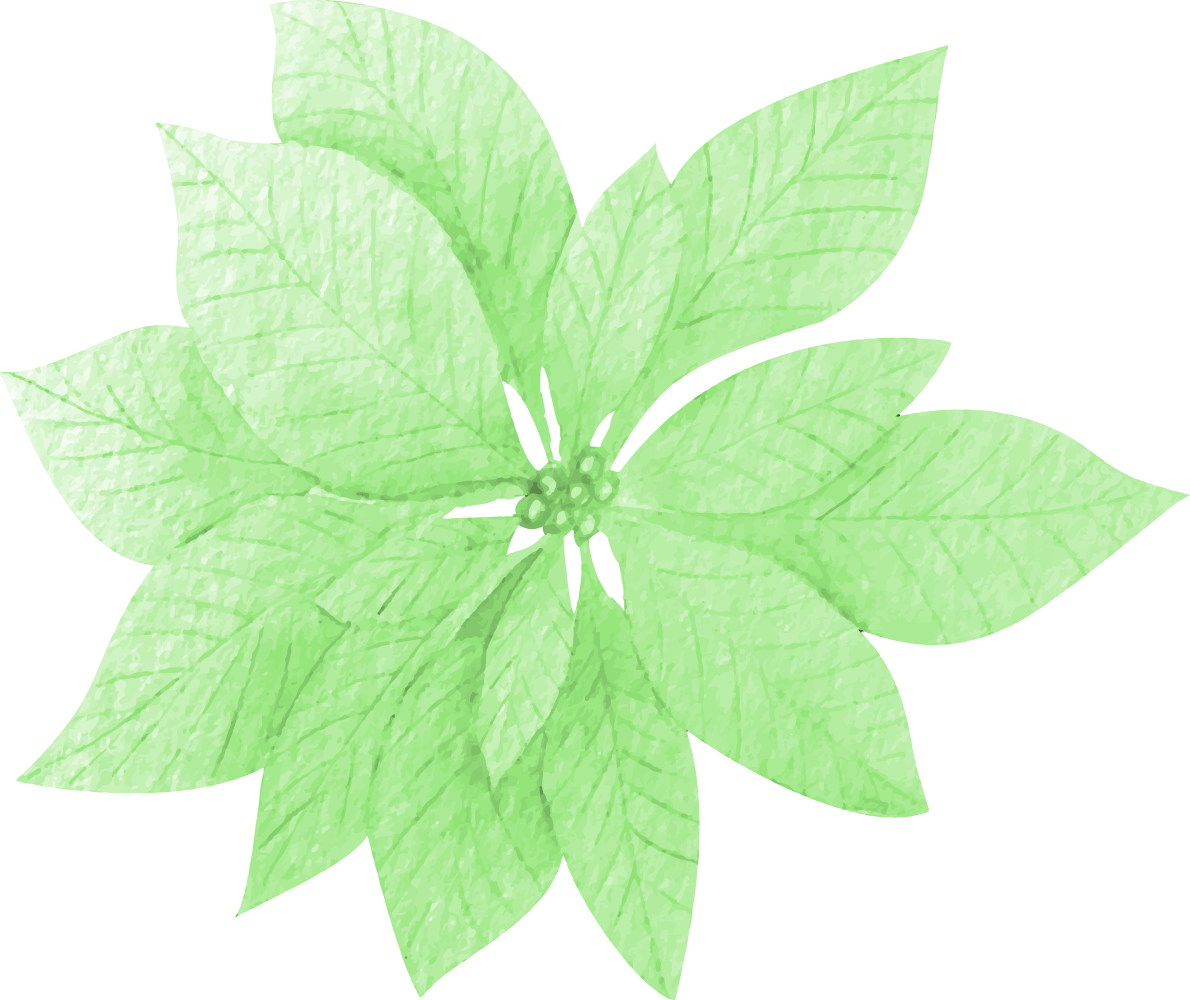 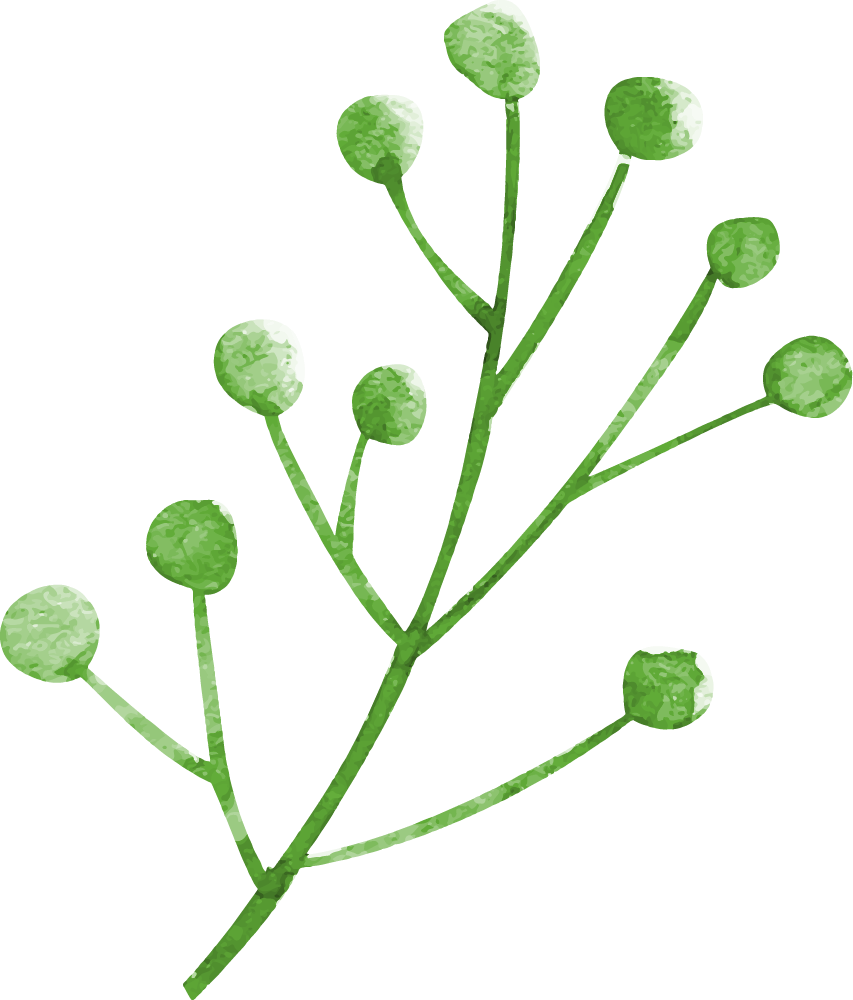 Hình thành kiến thức mới
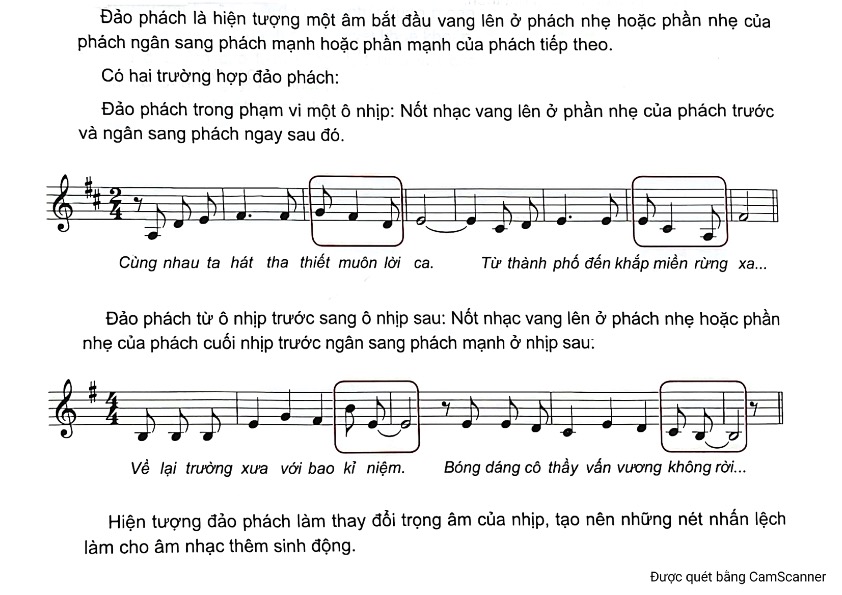 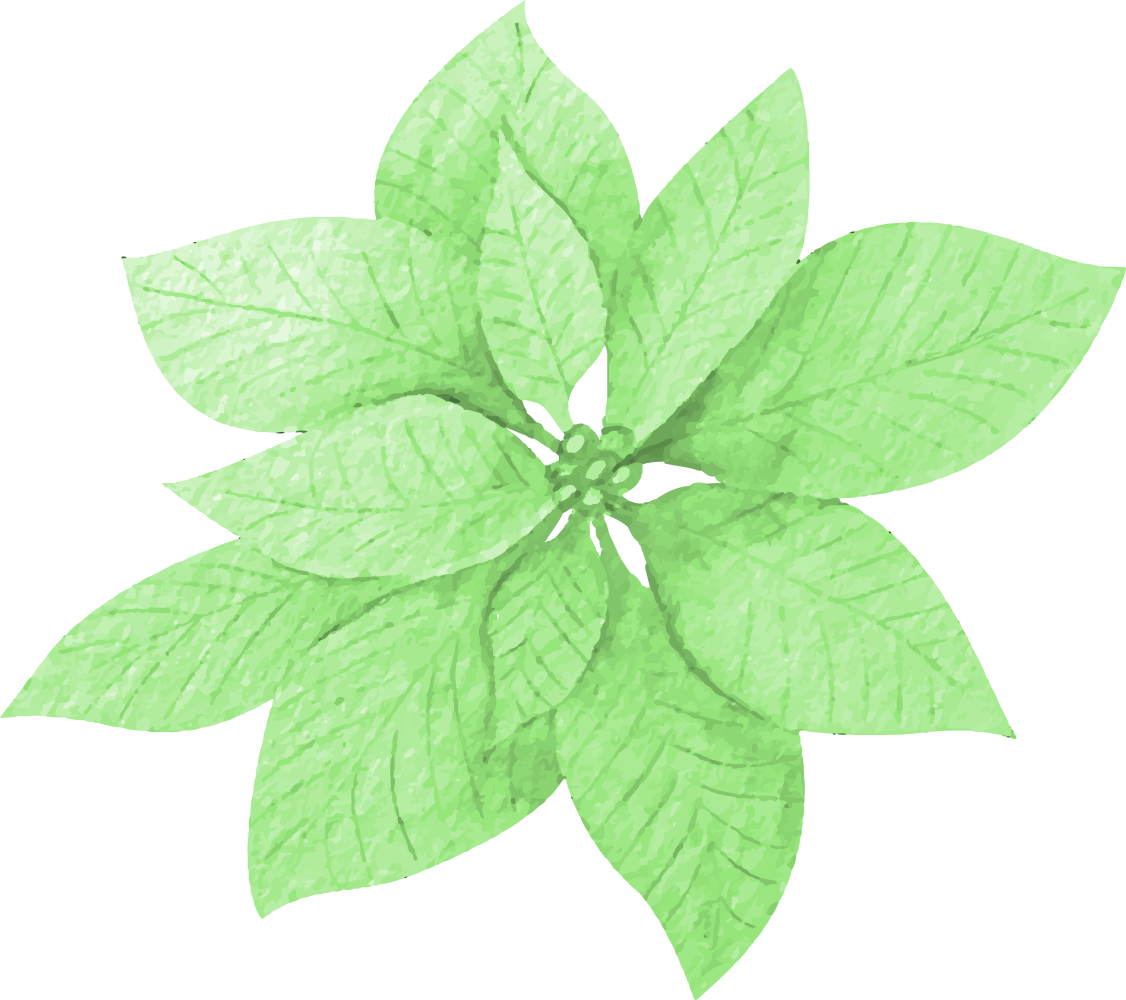 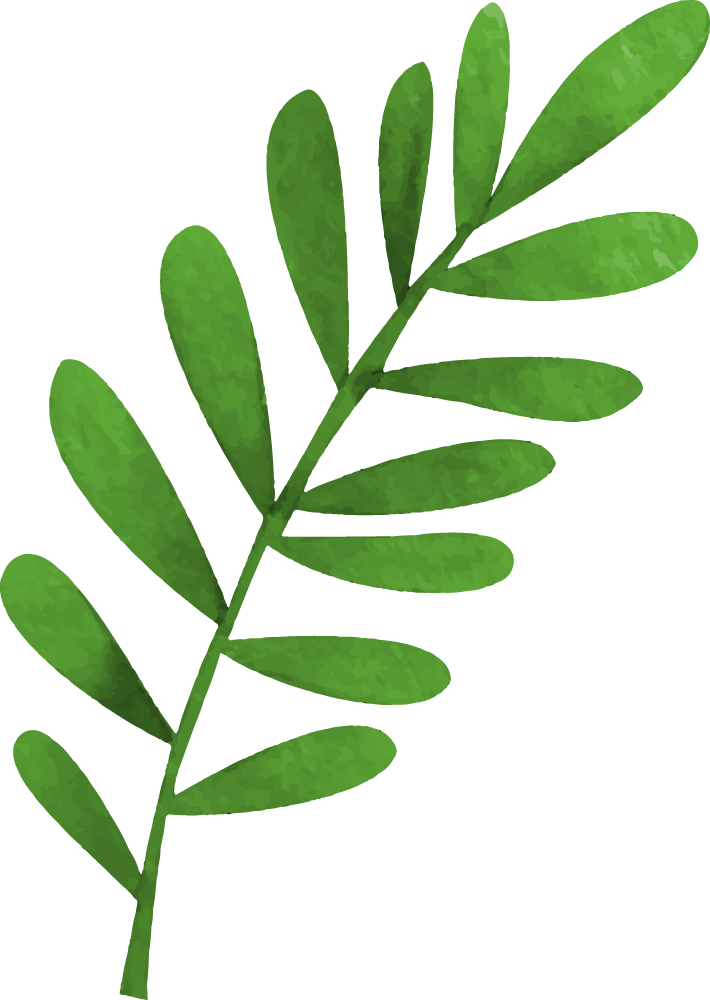 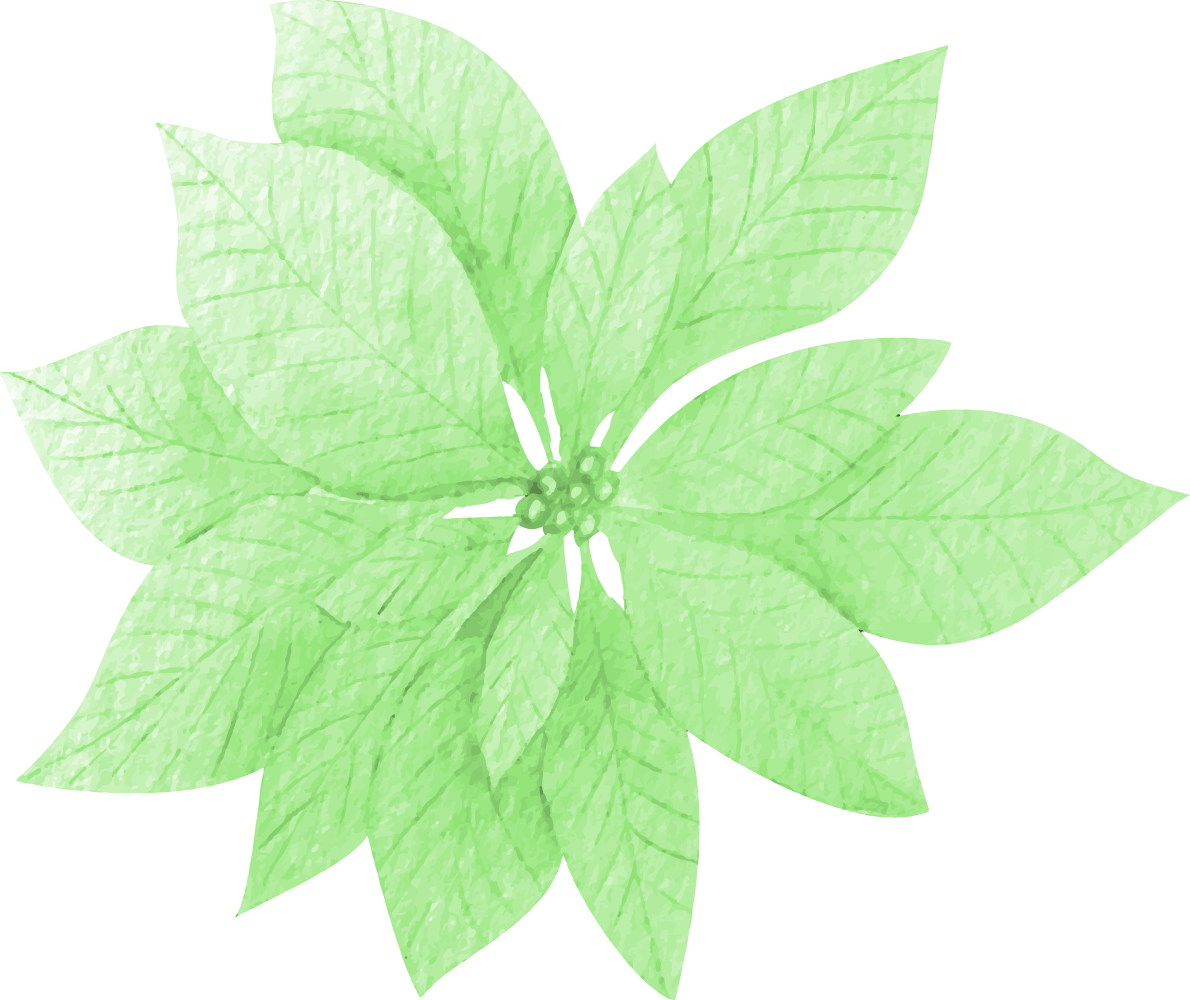 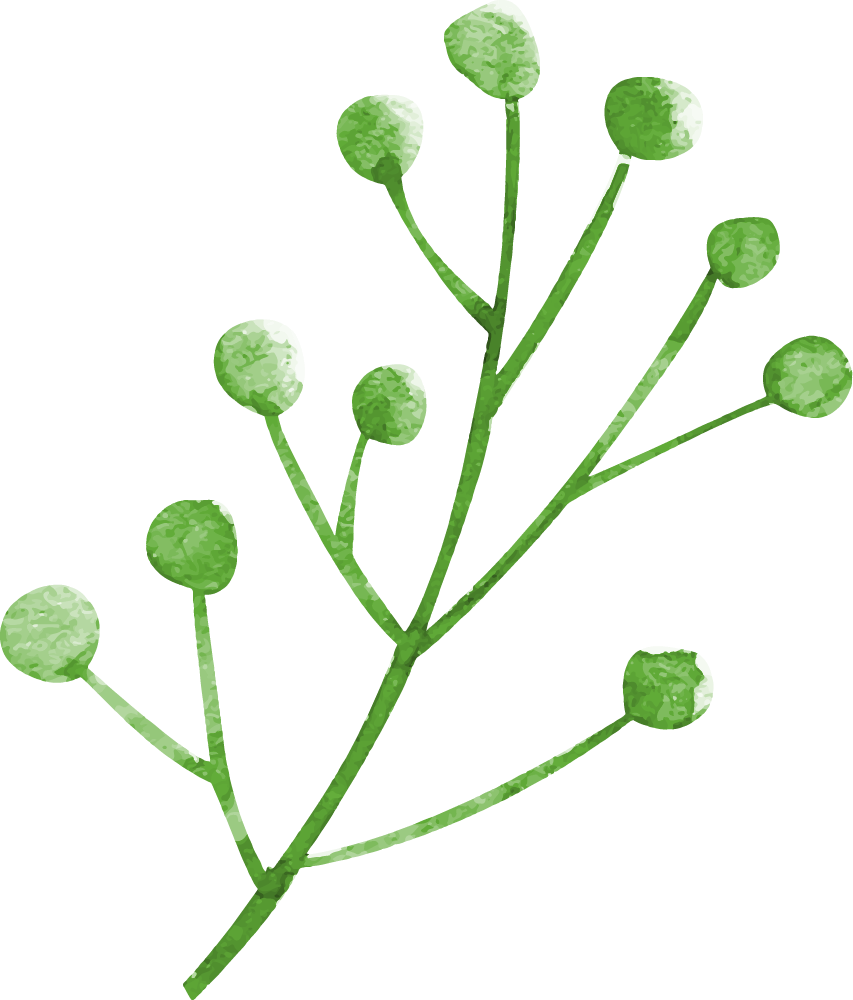 LUYỆN TẬP
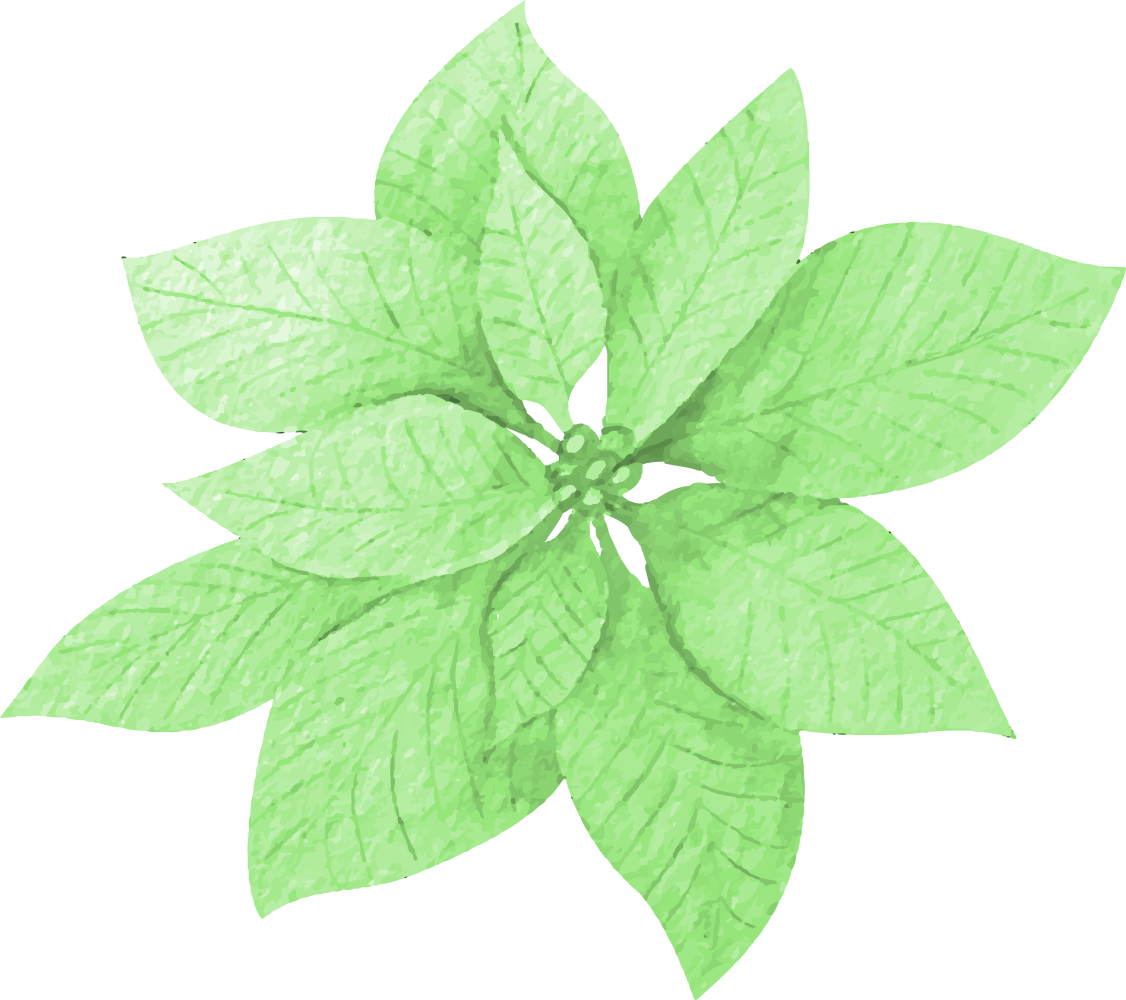 Nhận biết và thể hiện đảo phách ở 1 số bài hát đã học : Mưa hè, Chào năm học mới…..
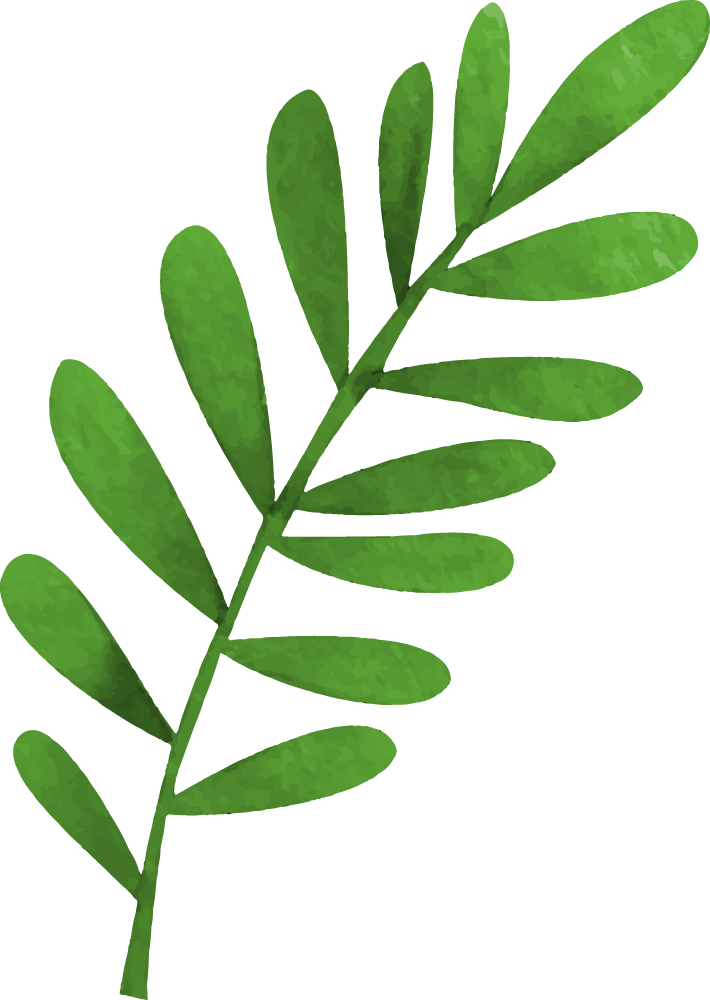 Nội dung 2
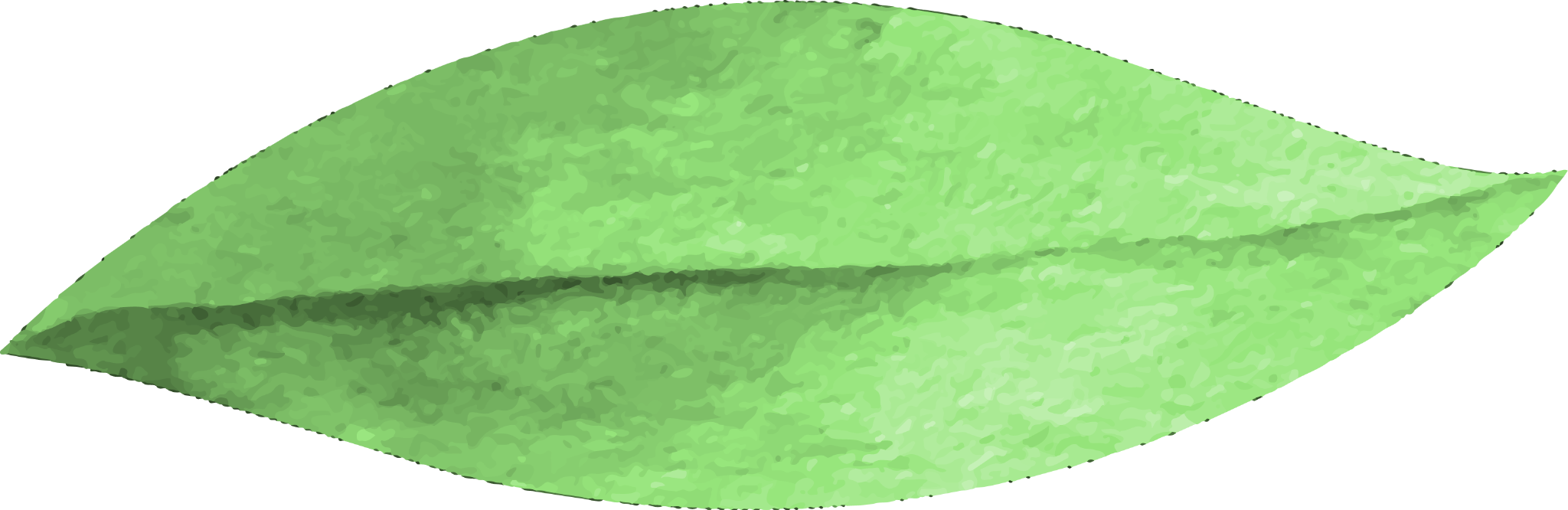 Đọc nhạc: Bài đọc nhạc số 5
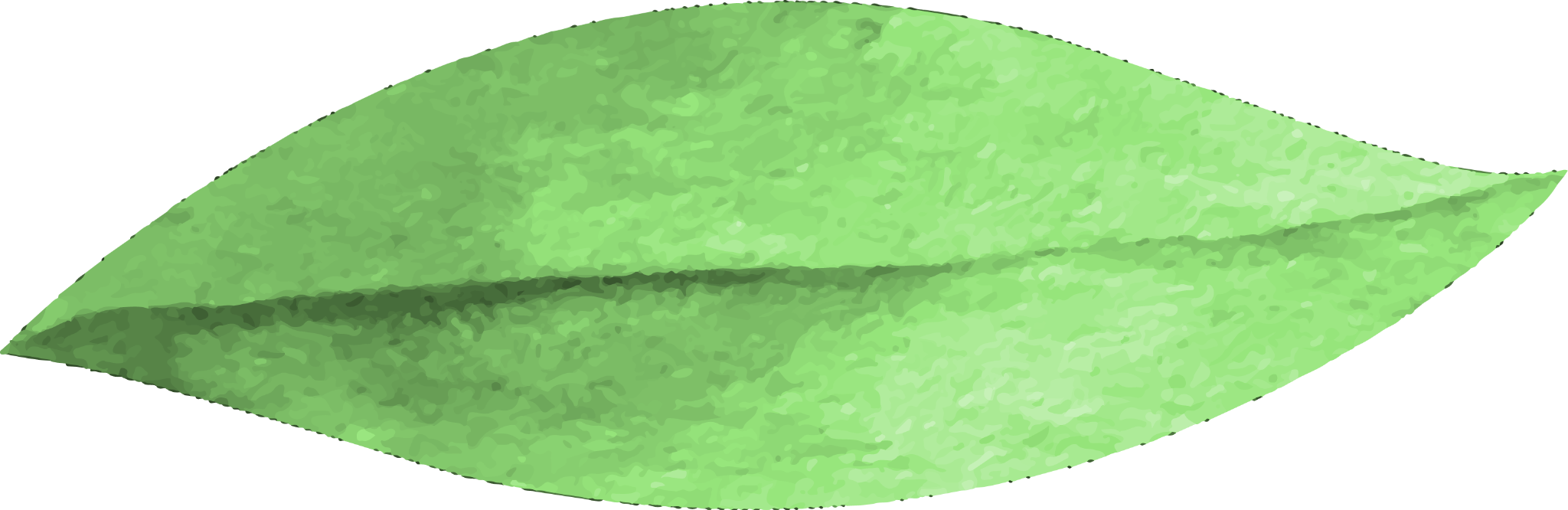 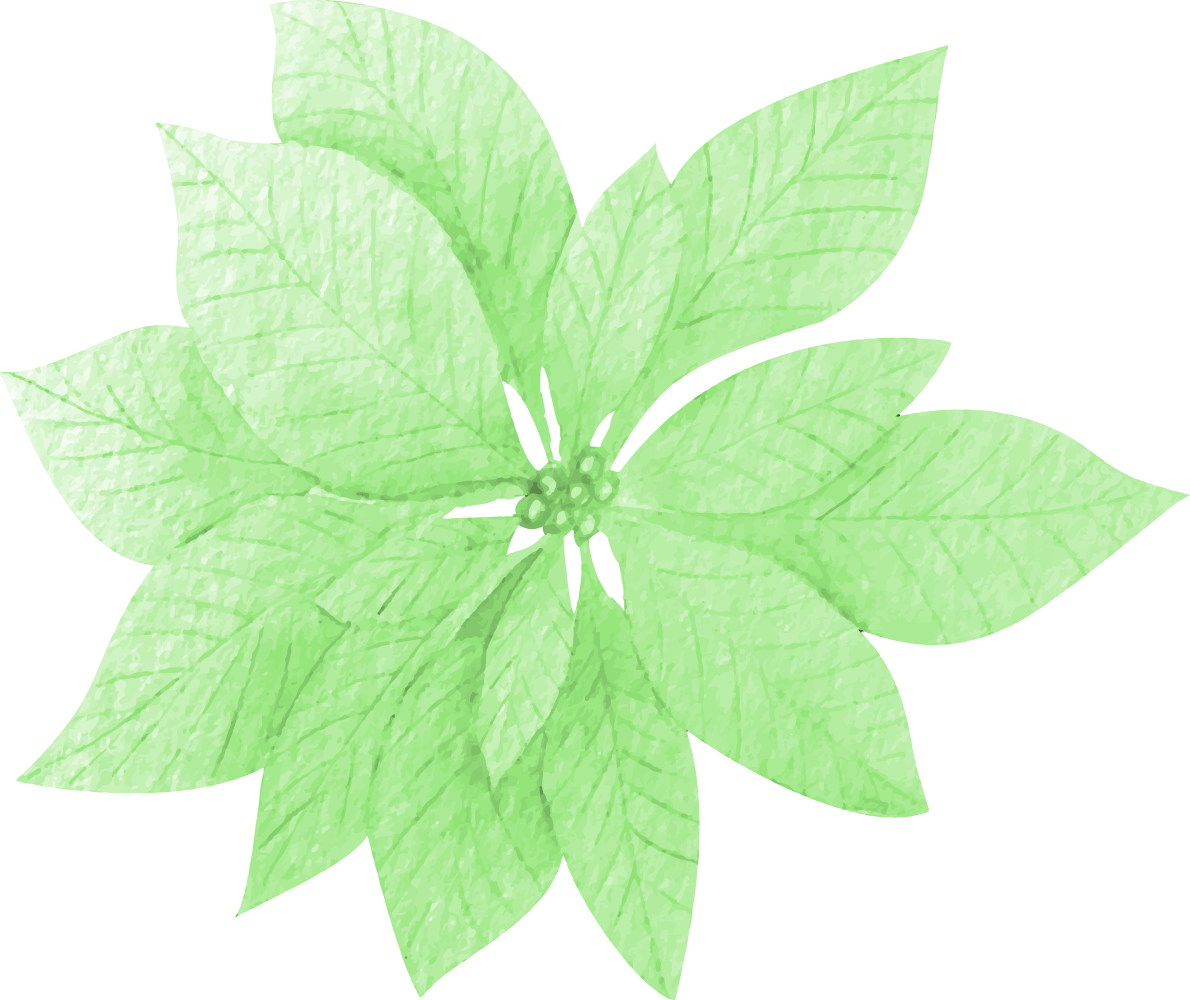 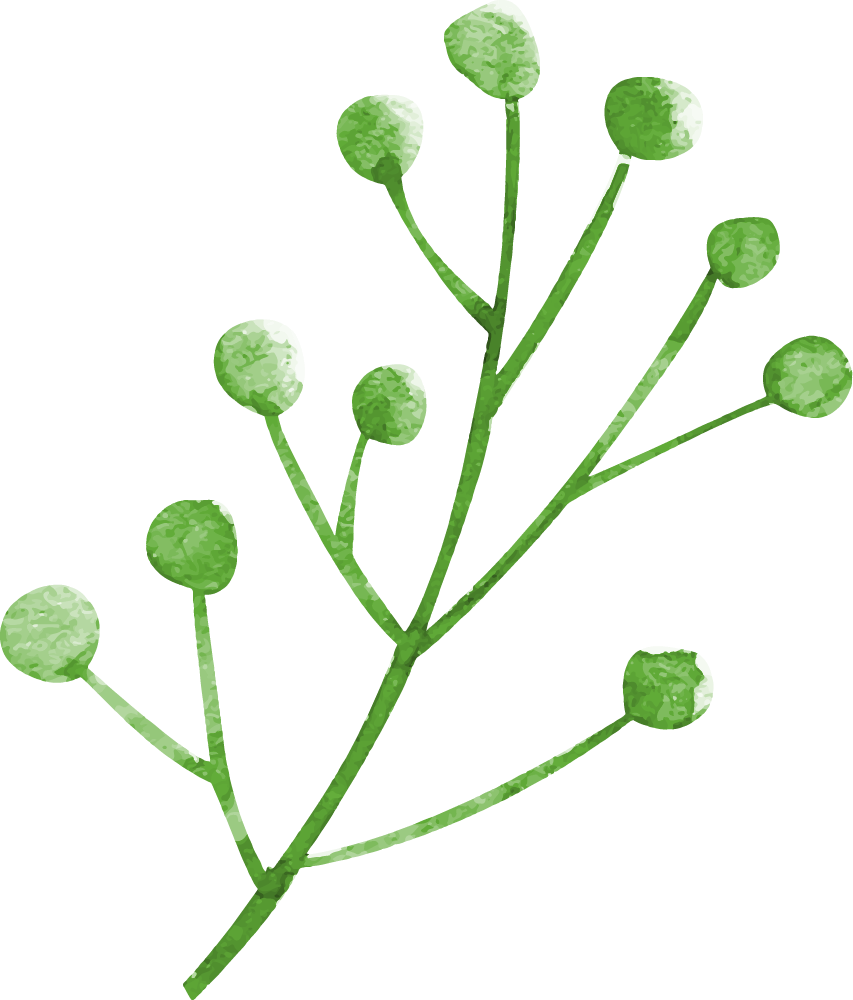 KHỞI ĐỘNG
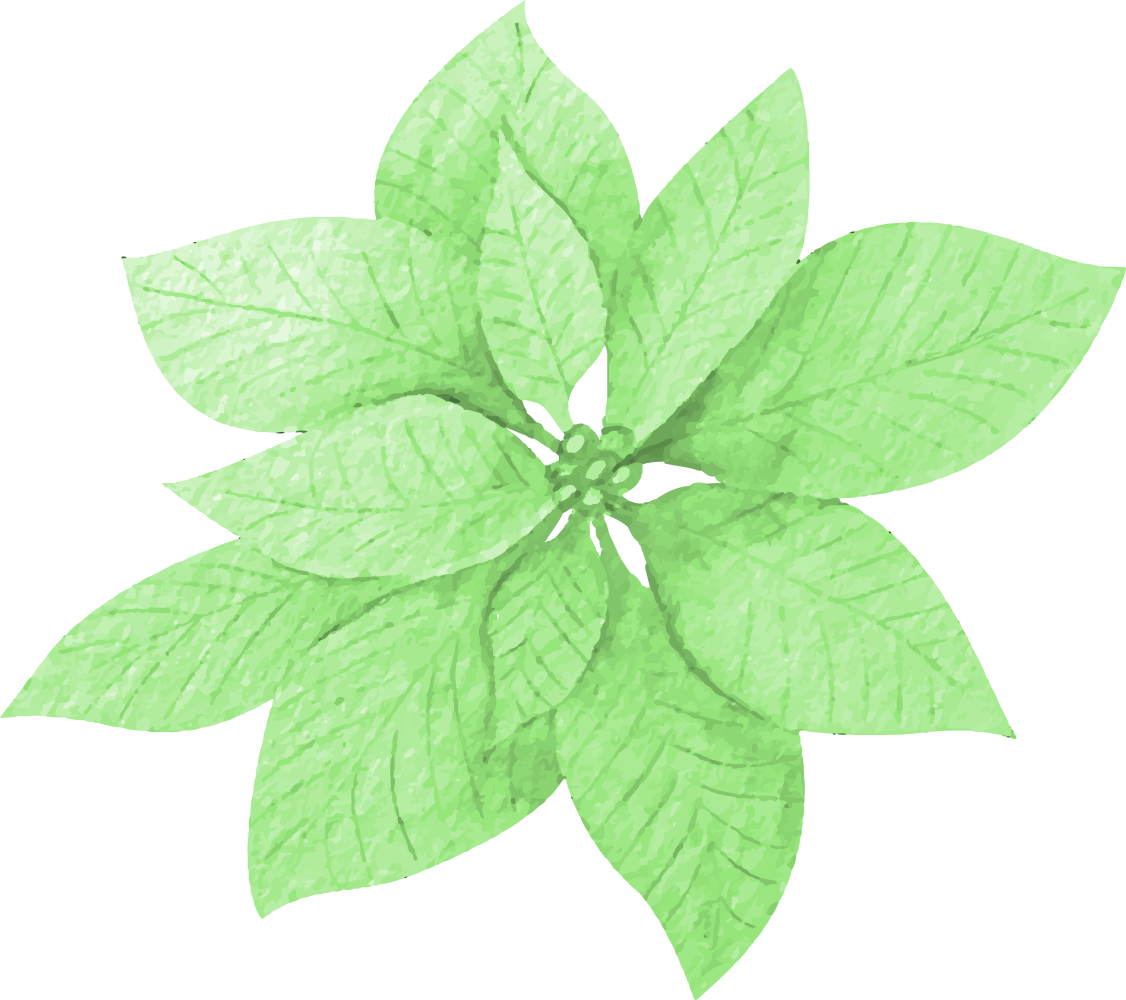 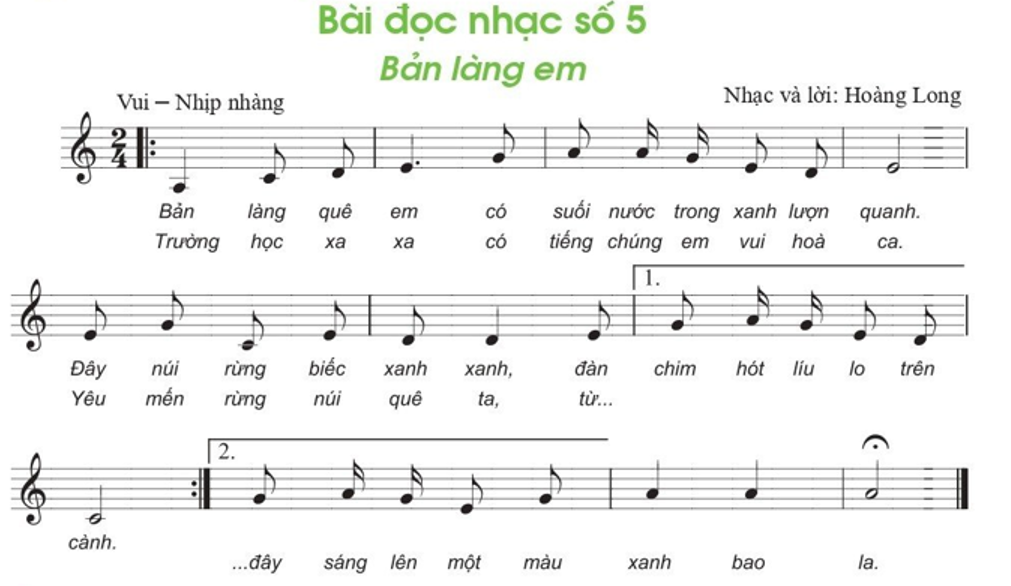 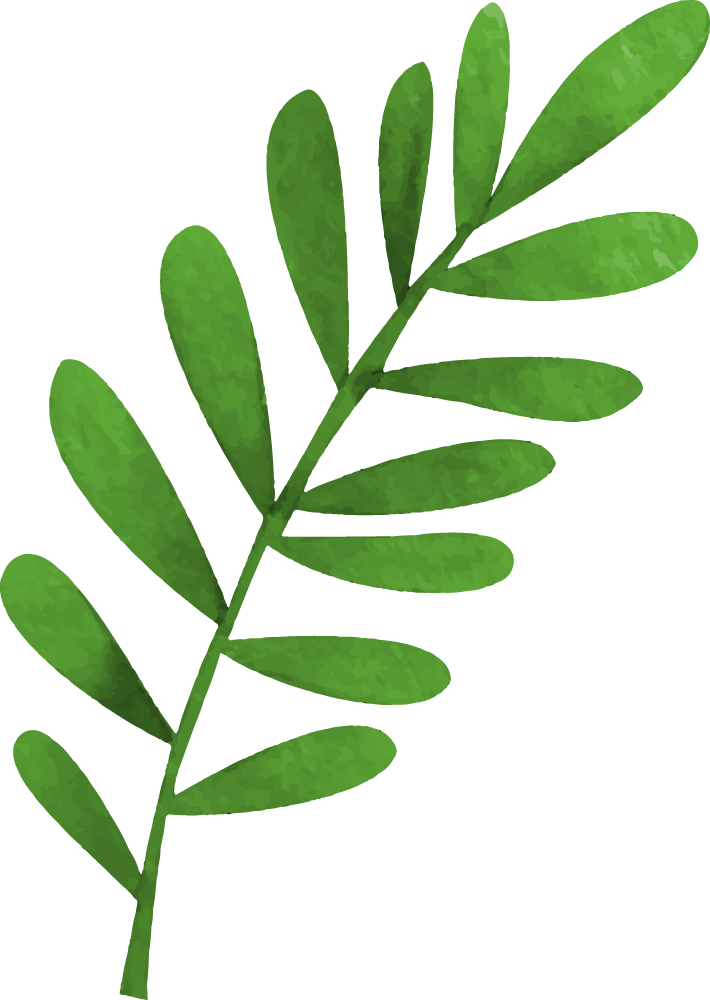 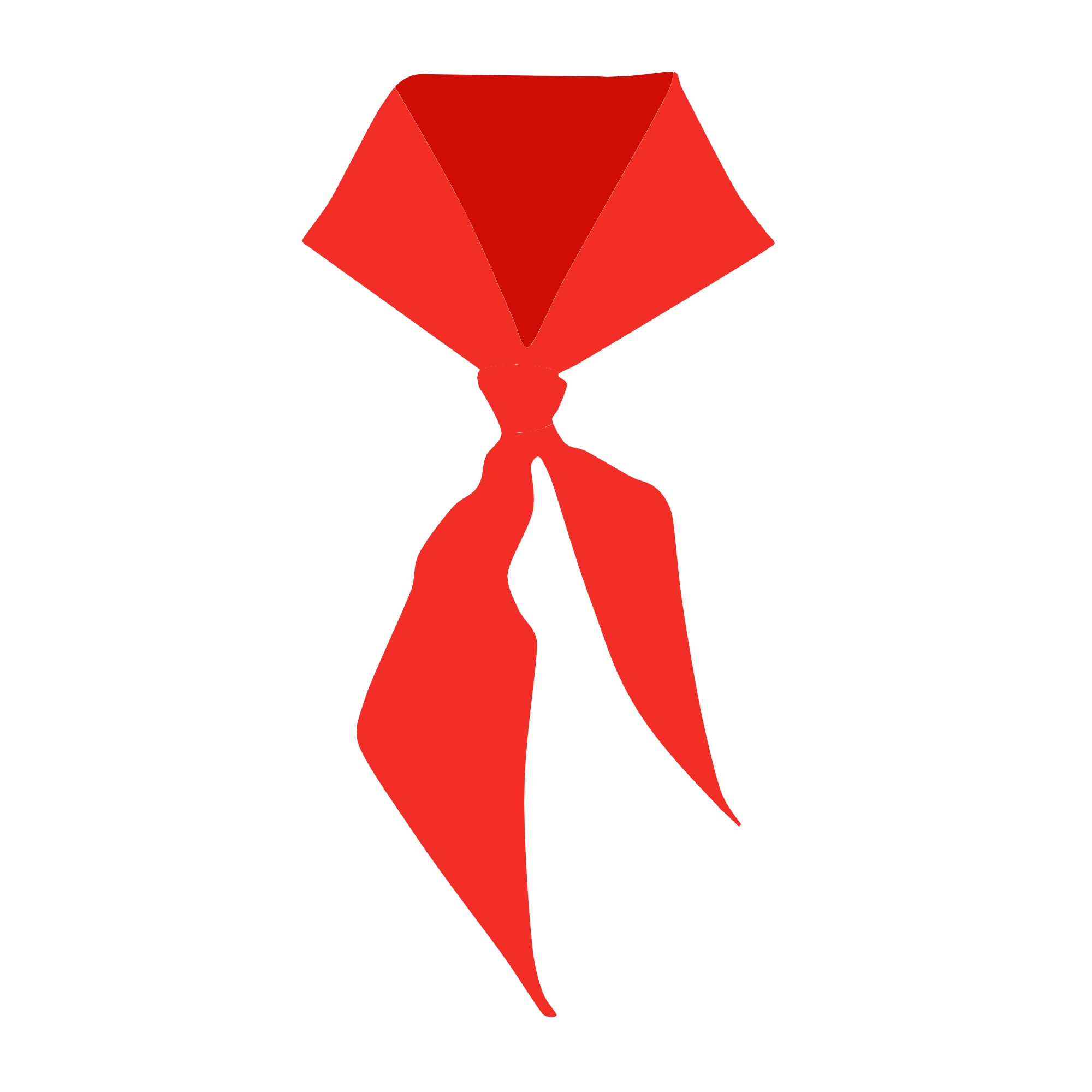 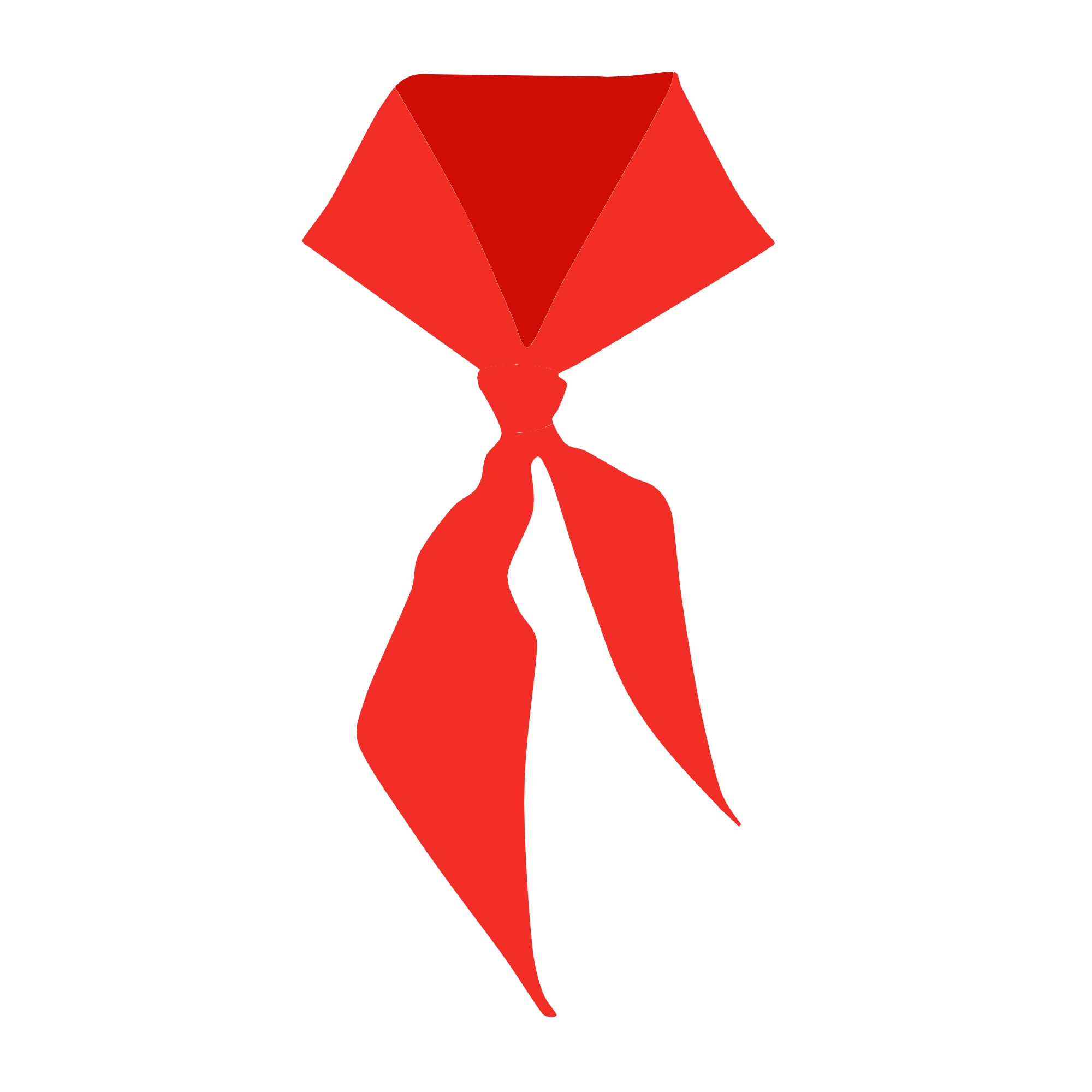 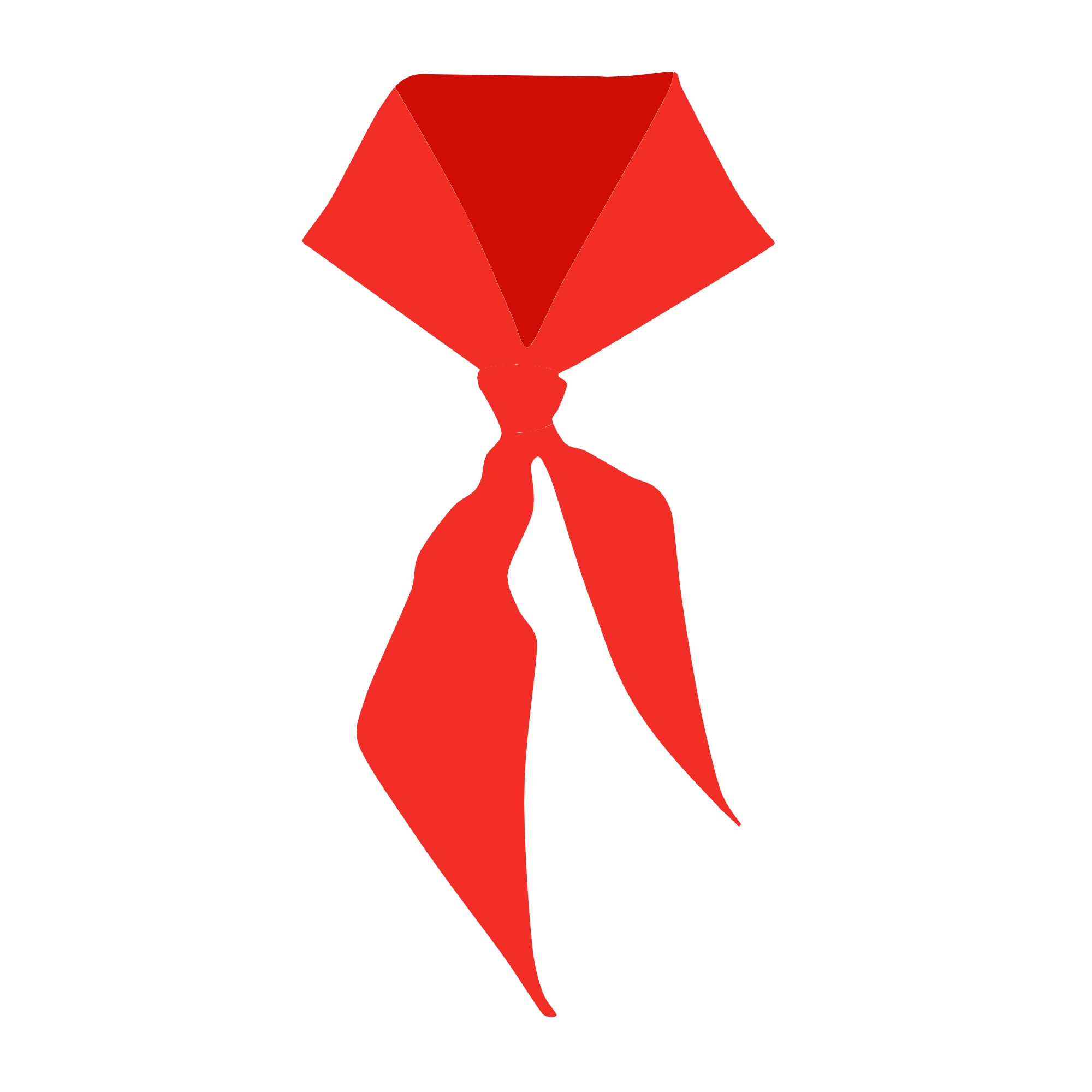 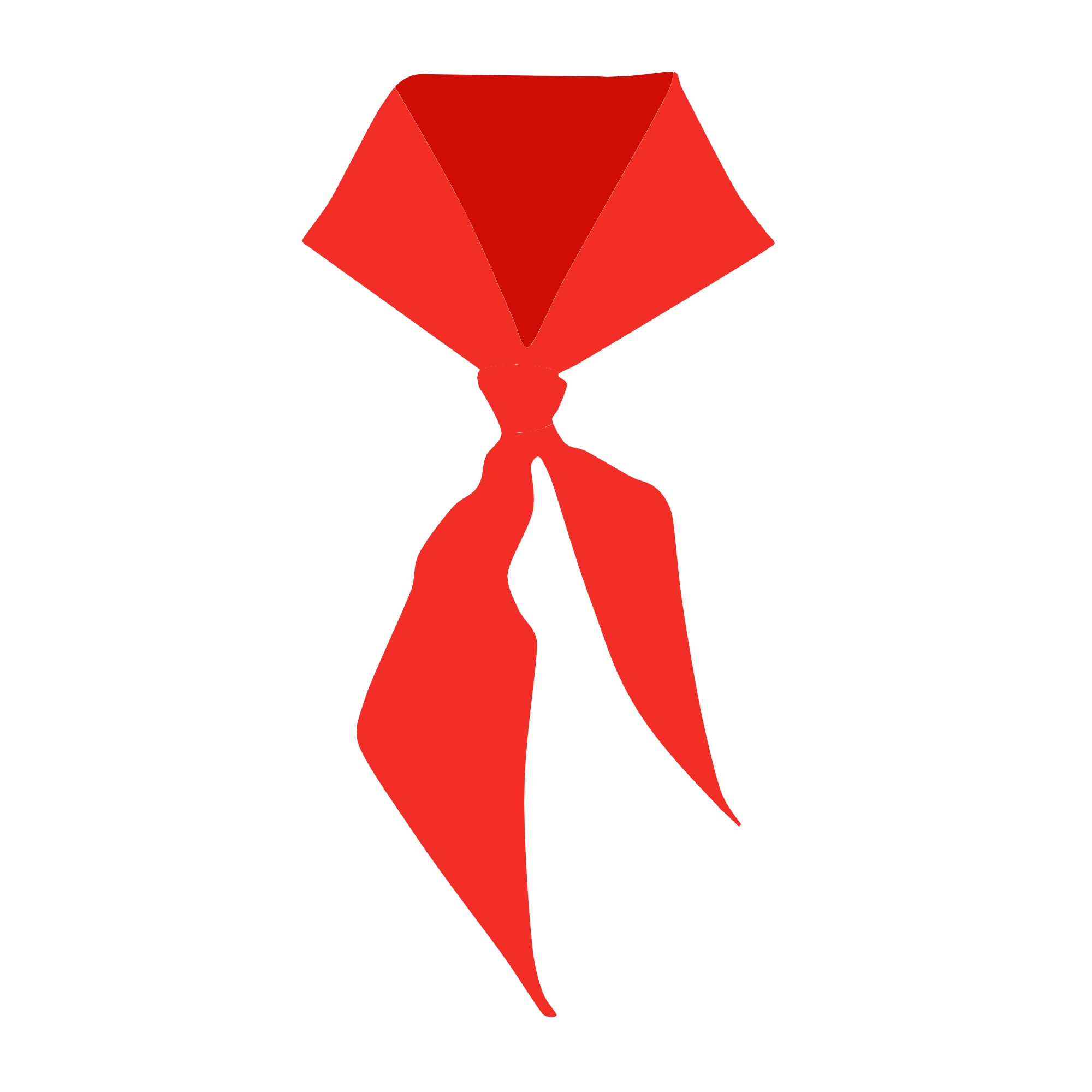 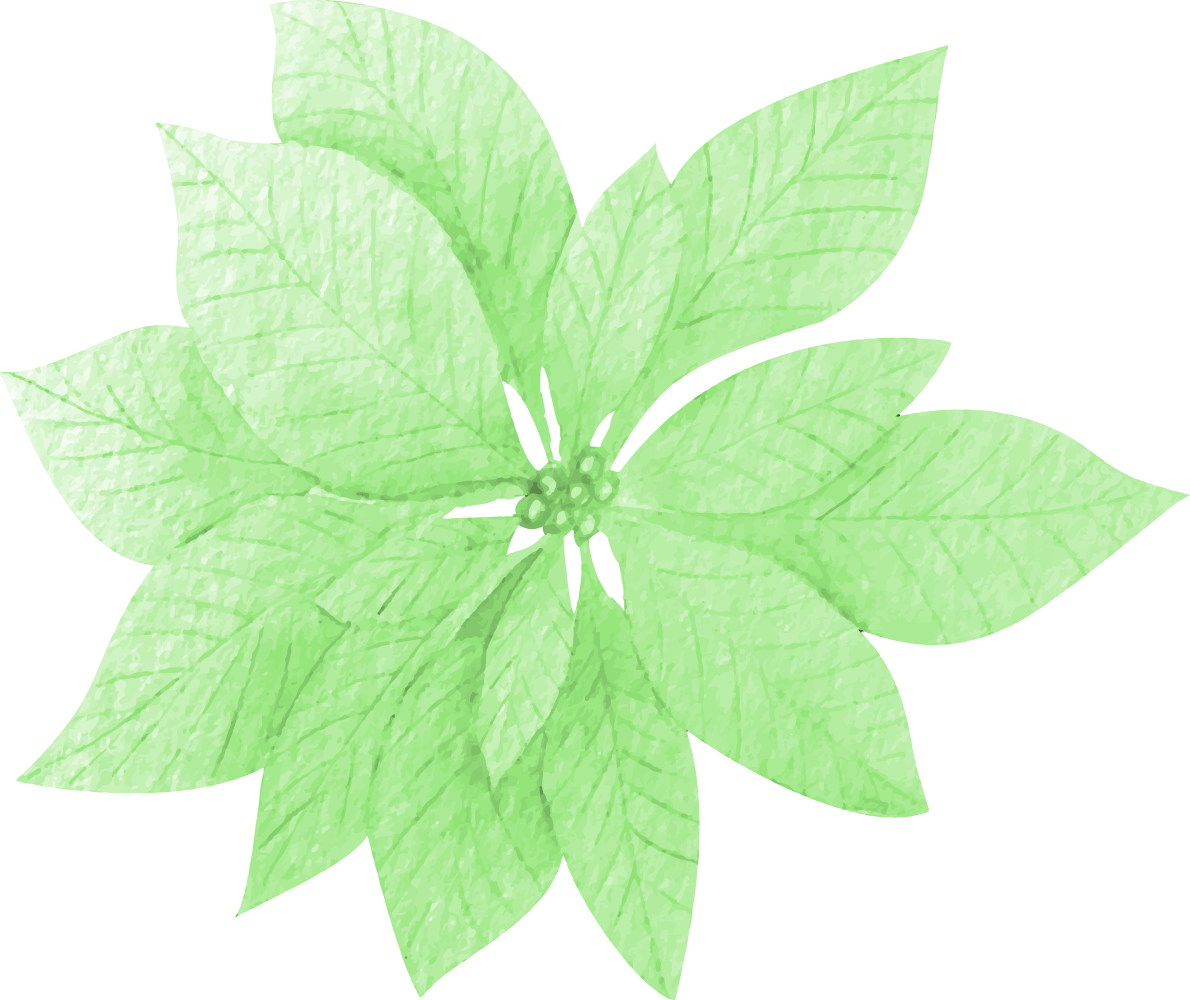 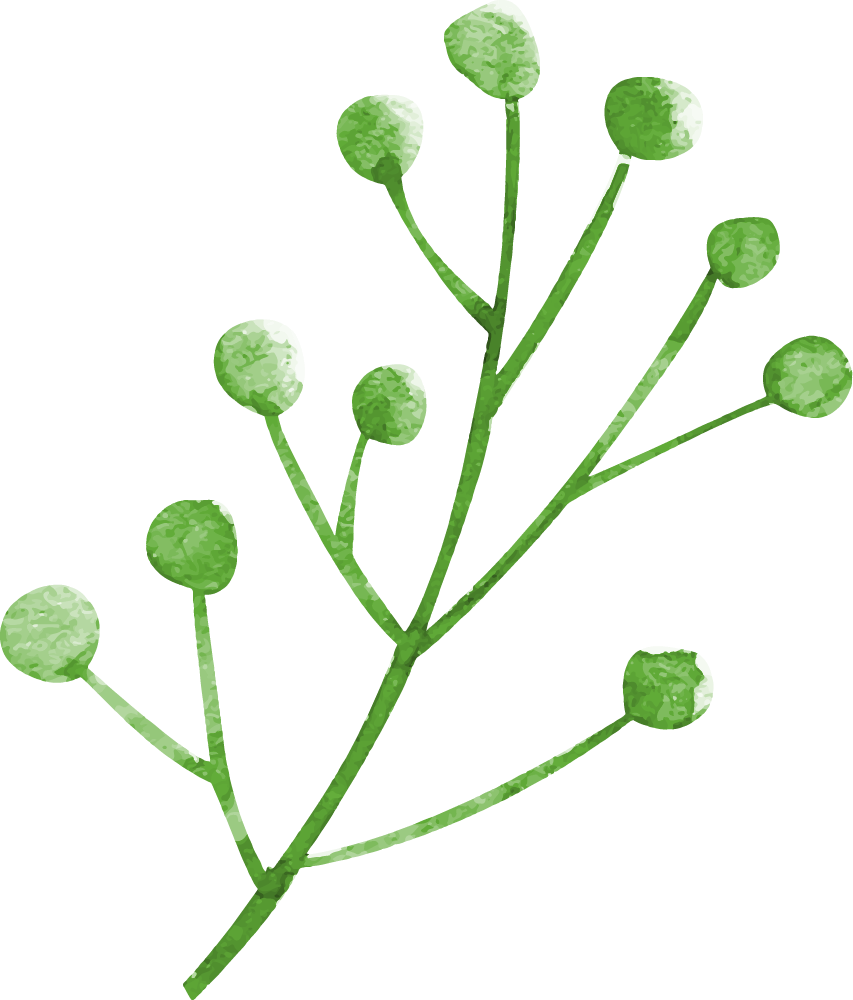 HÌNH THÀNH KIẾN THỨC
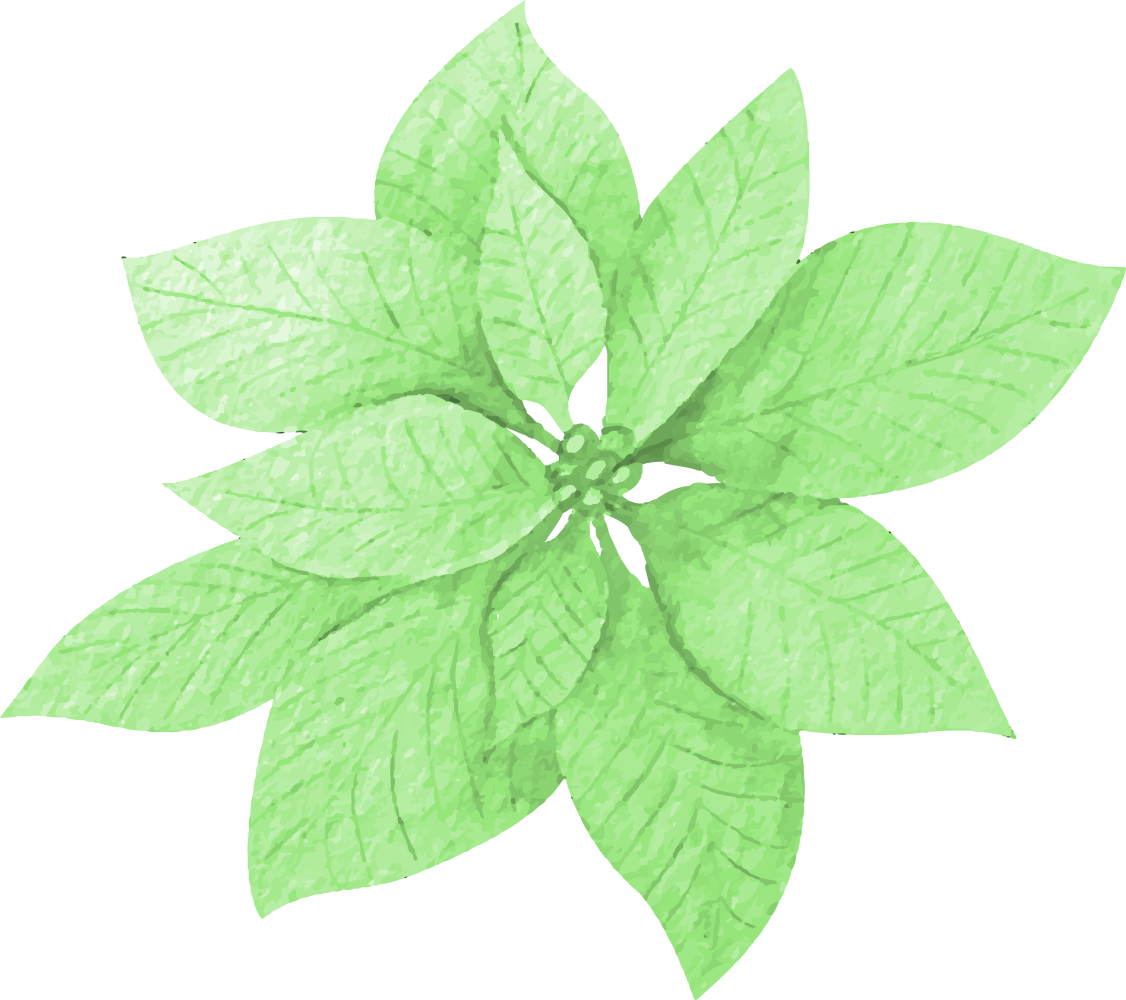 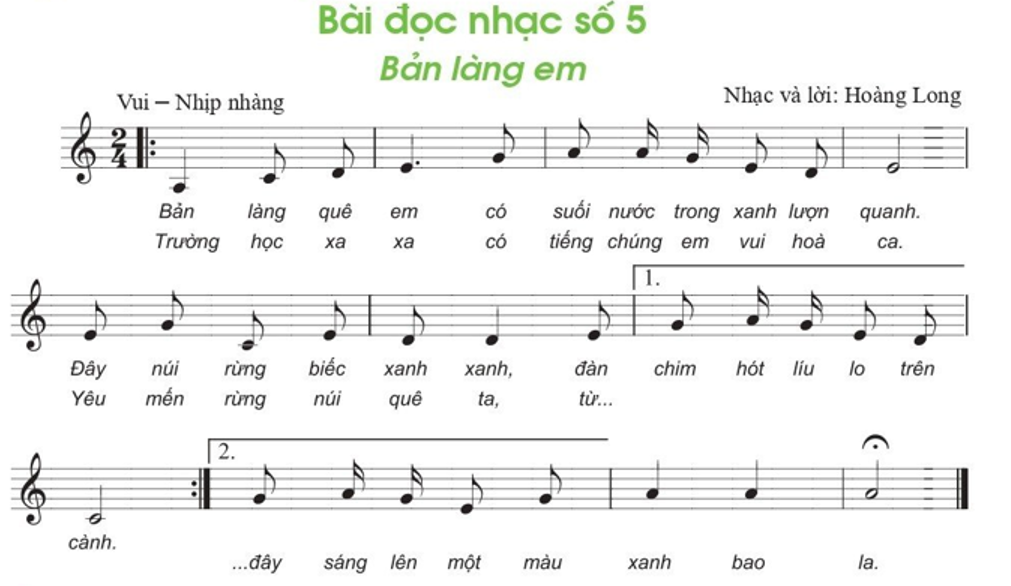 Bài đọc nhạc được viết ở nhịp gì? Nhắc lại khái niệm?
Kể tên các nốt nhạc và hình nốt có trong bài đọc nhạc?
Trong bài có những ký hiệu thường gặp nào?
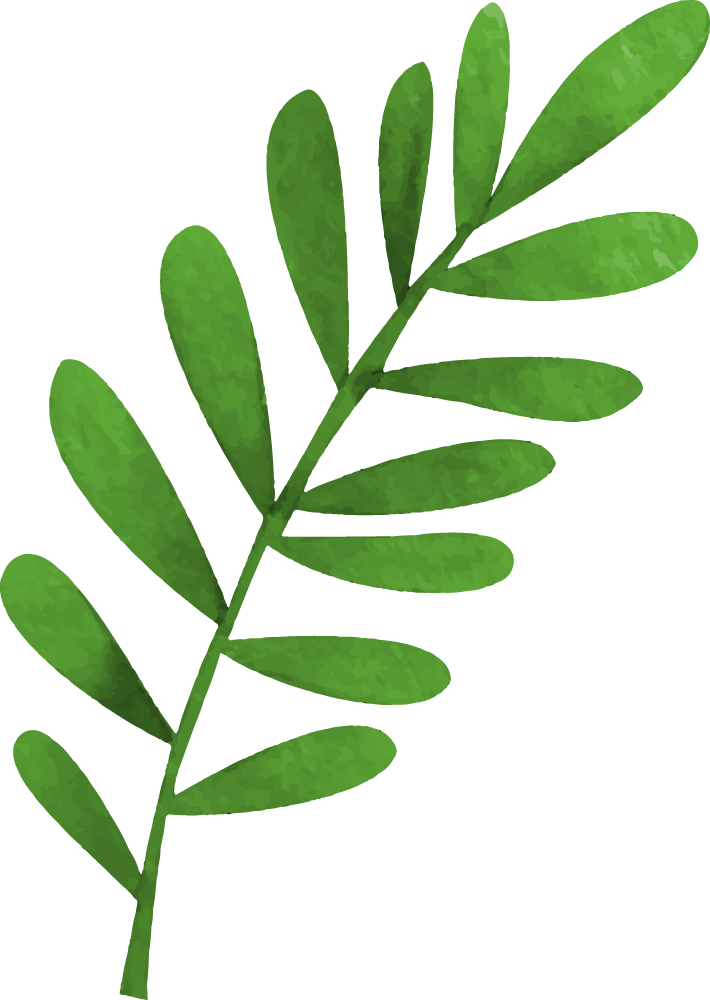 Đọc gam La thứ và trục của gam
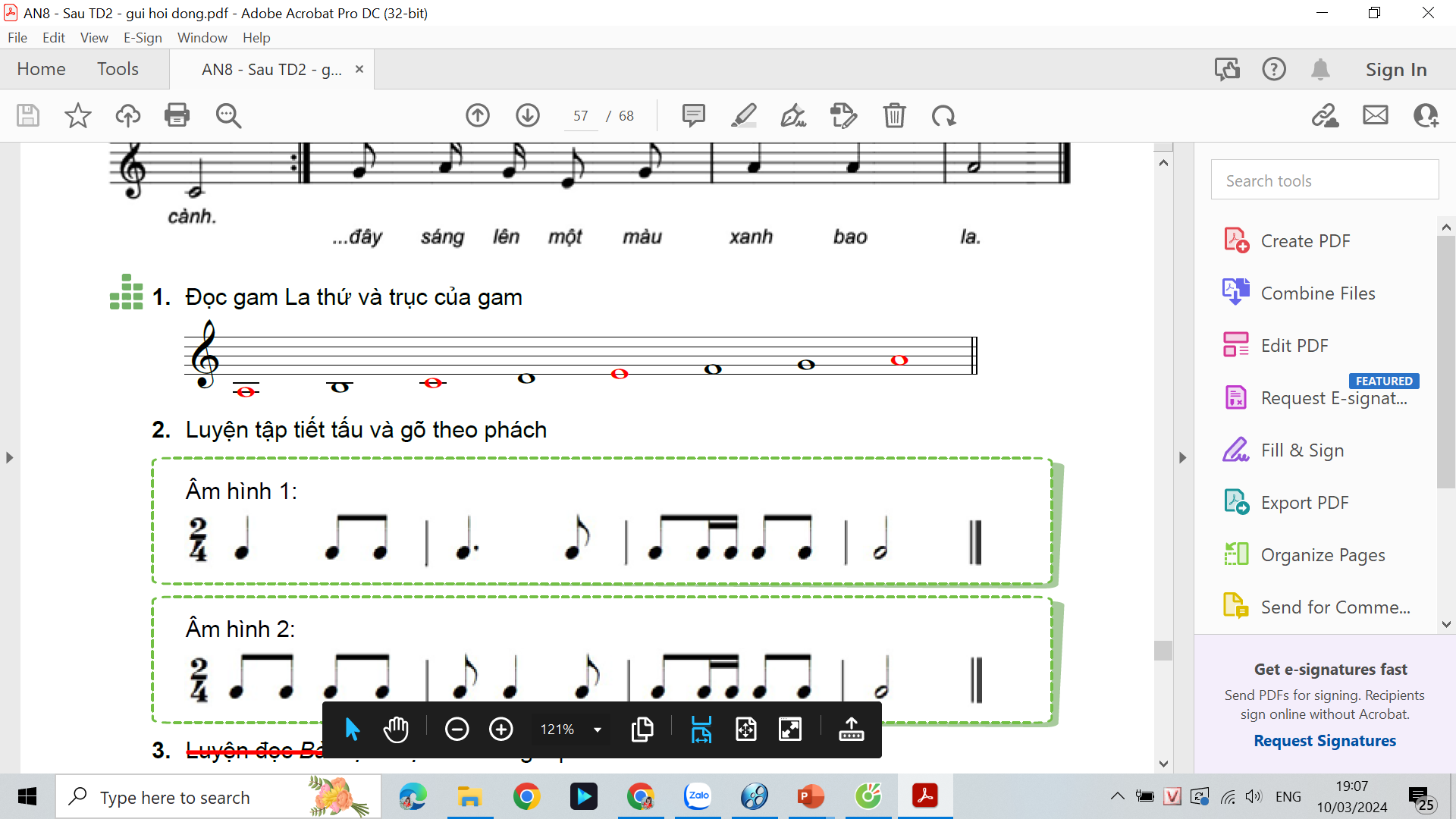 Tập đọc từng nét nhạc
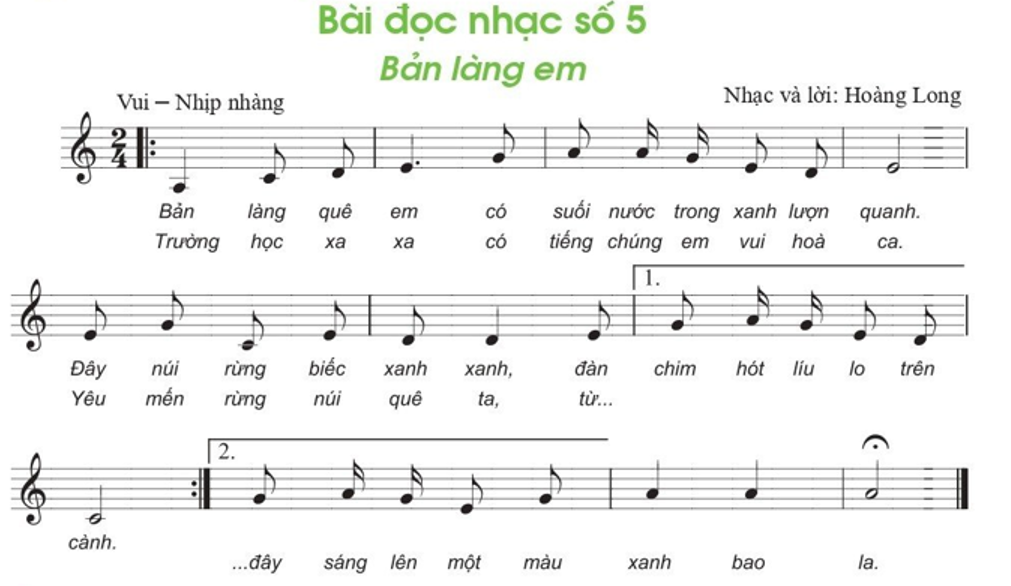 https://www.youtube.com/watch?v=uSzcEZfBWk0
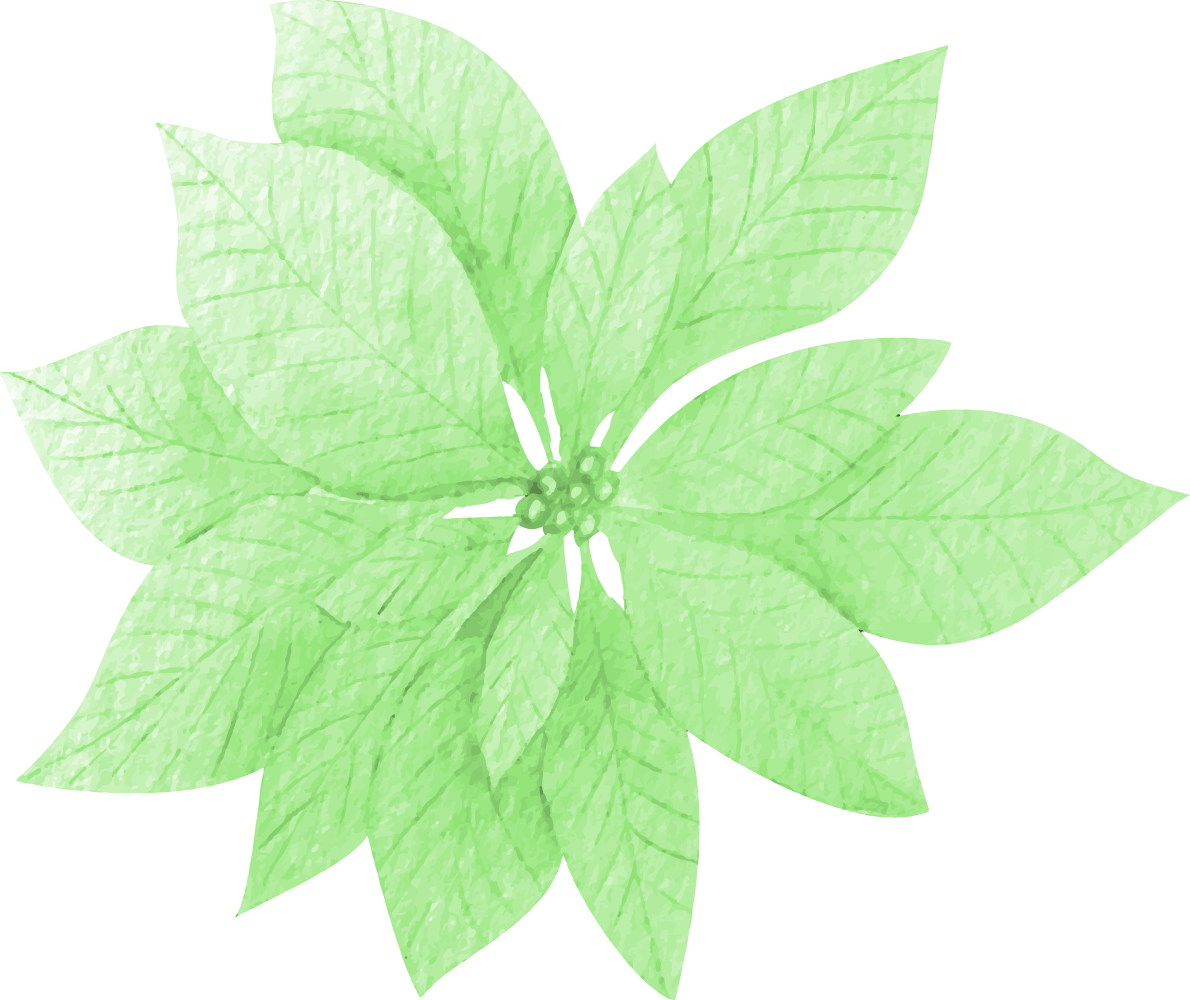 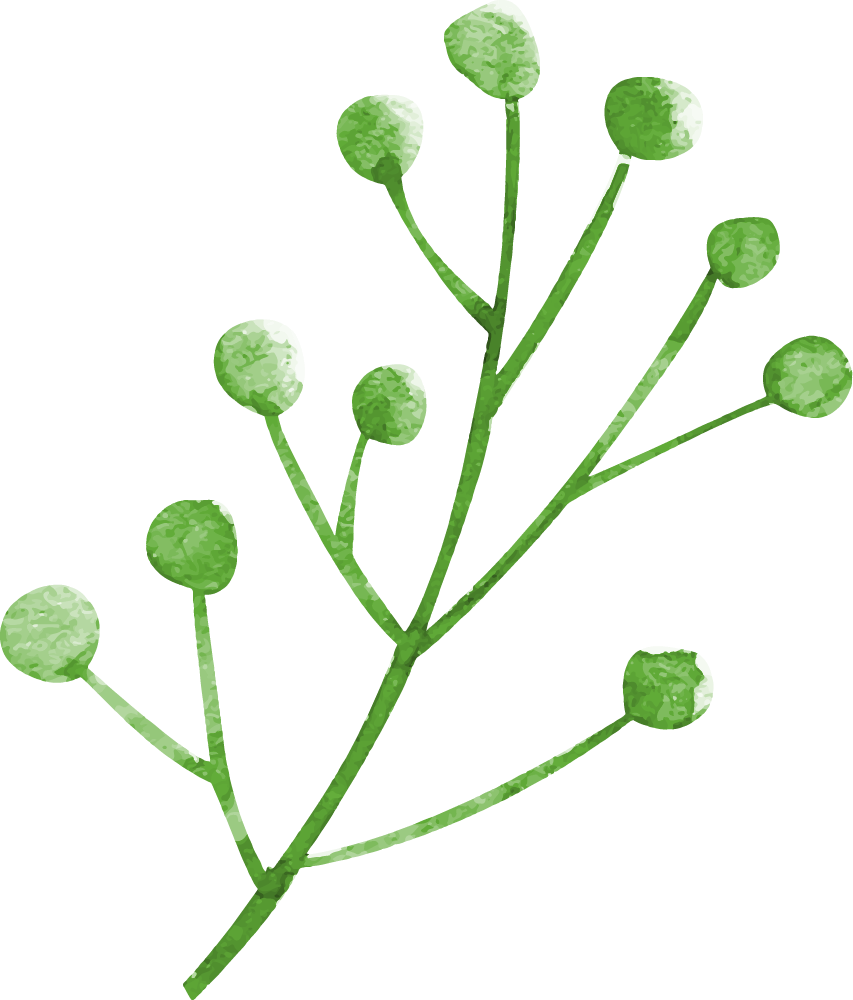 LUYỆN TẬP
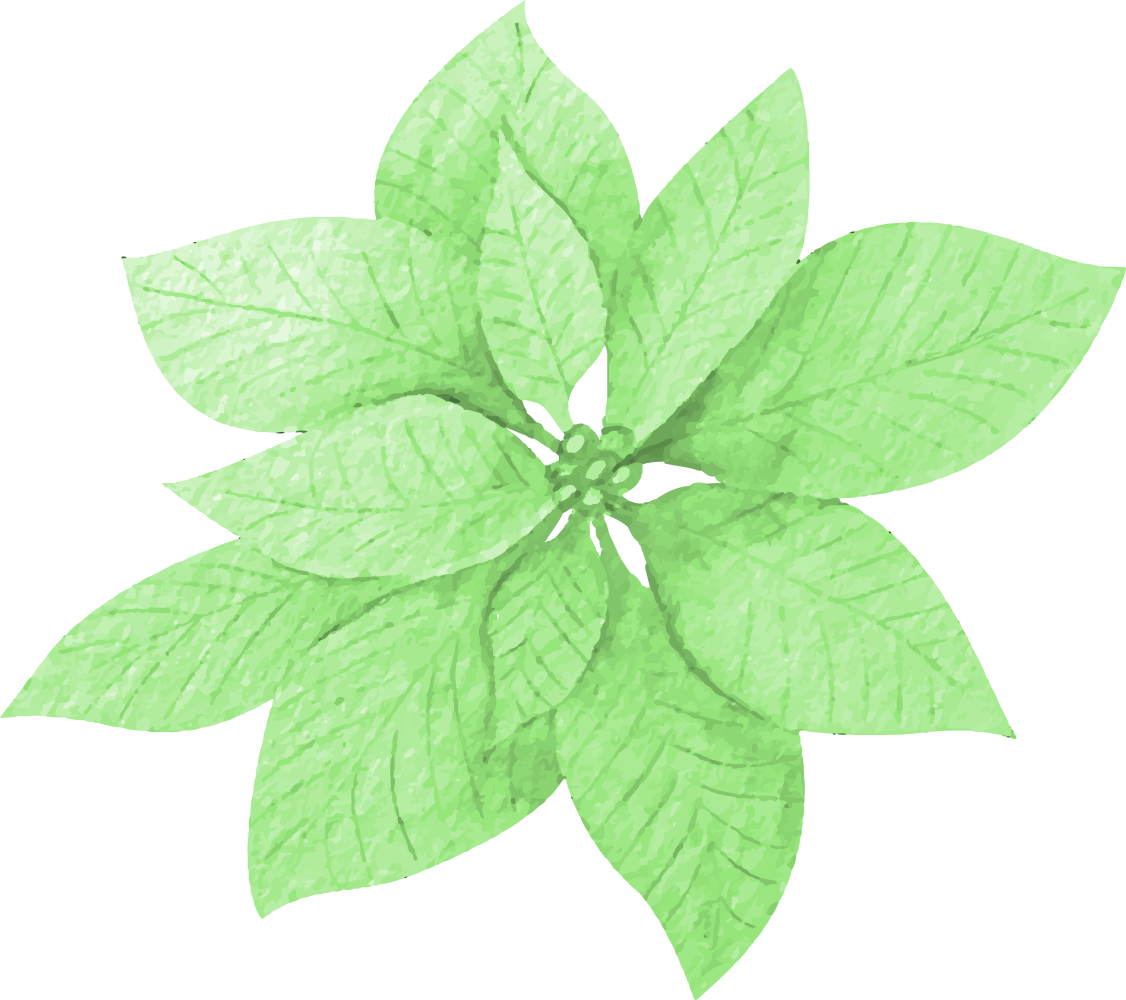 Đọc nhạc kết hợp gõ đệm theo phách
Đọc nhạc kết hợp đánh nhịp 2/4
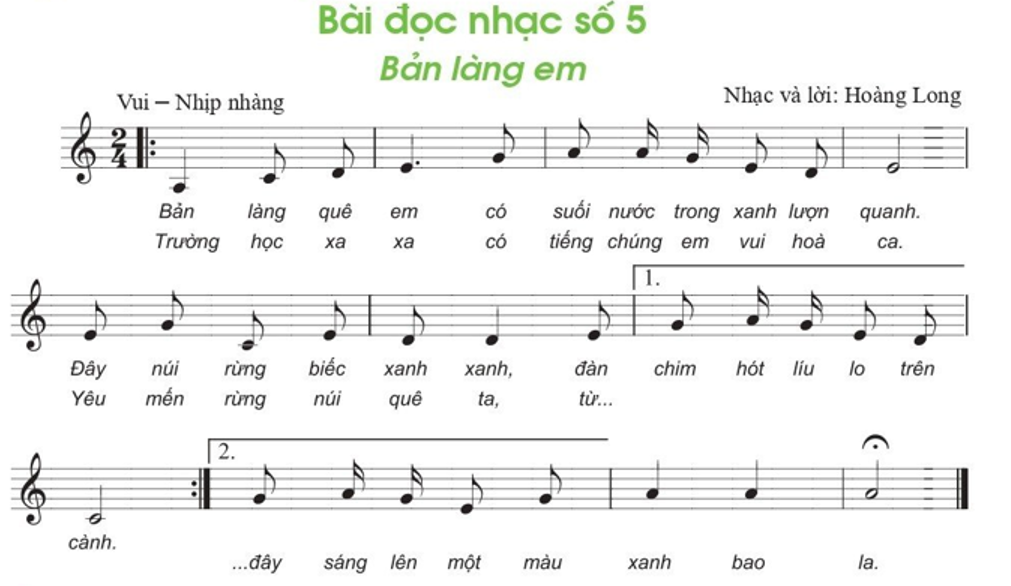 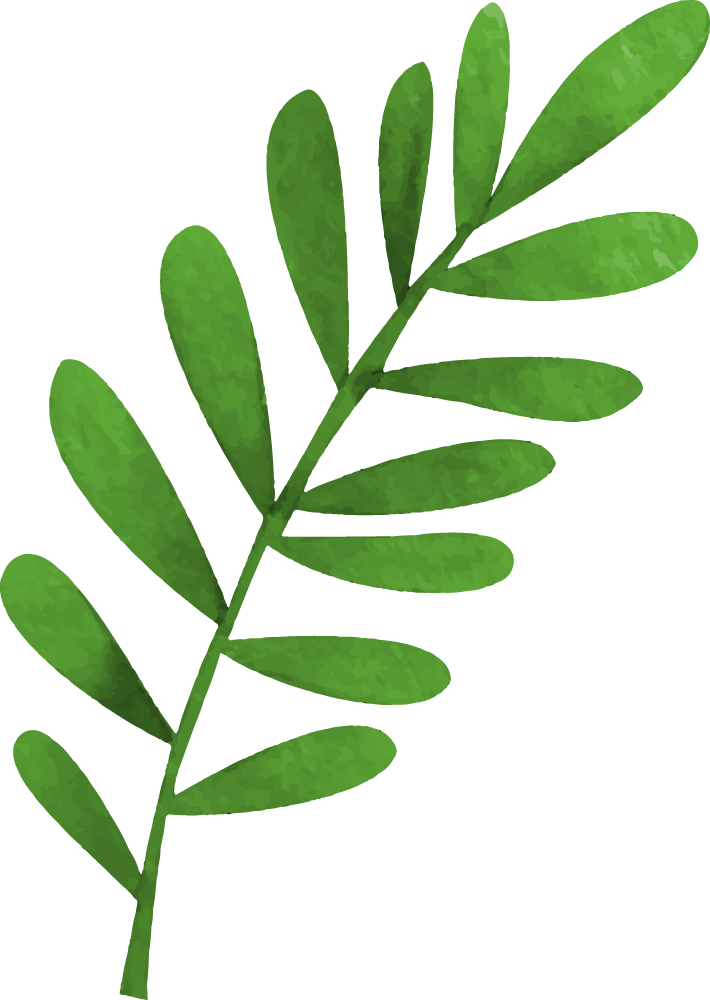 https://www.youtube.com/watch?v=dXRIrbvs3k4
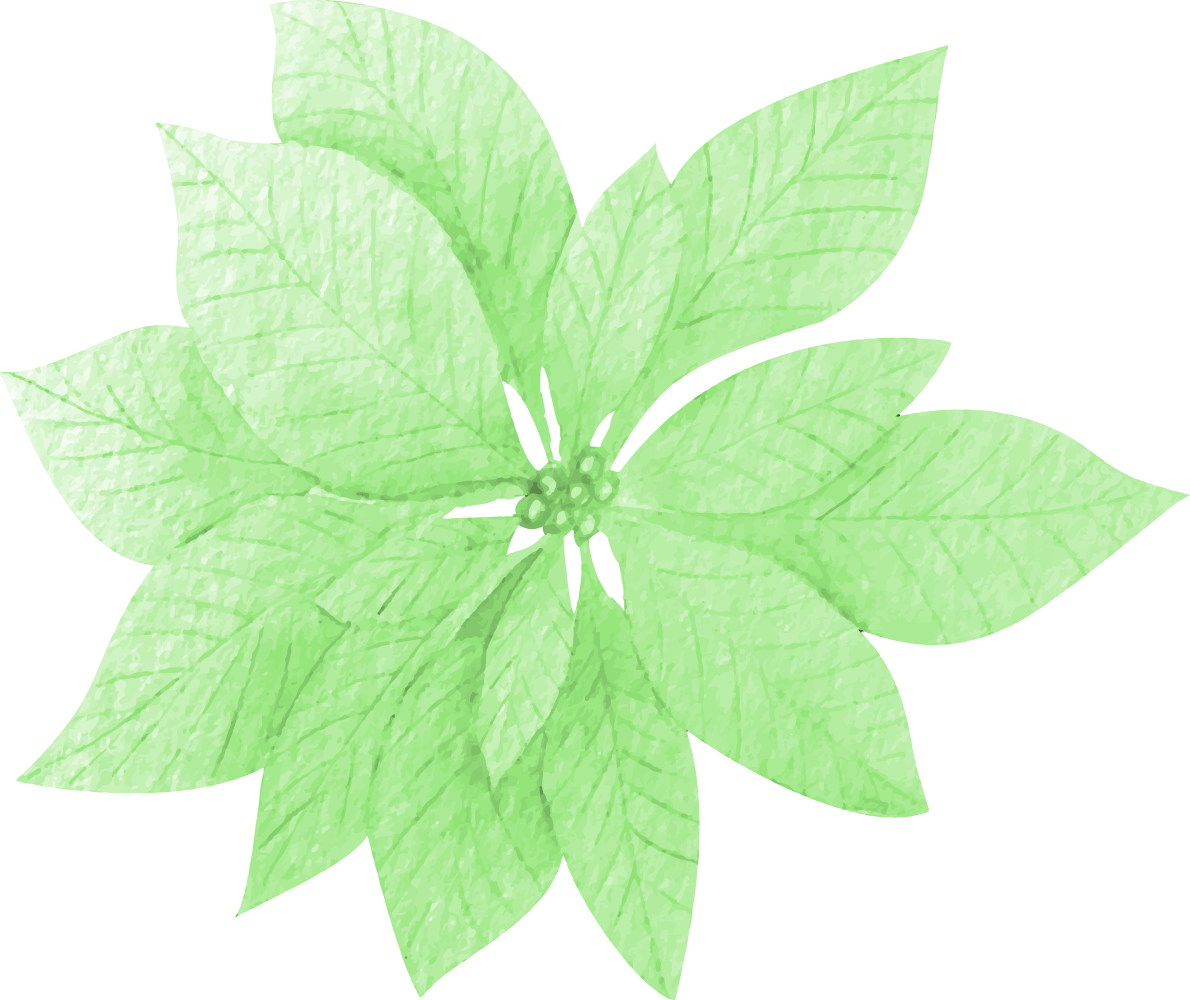 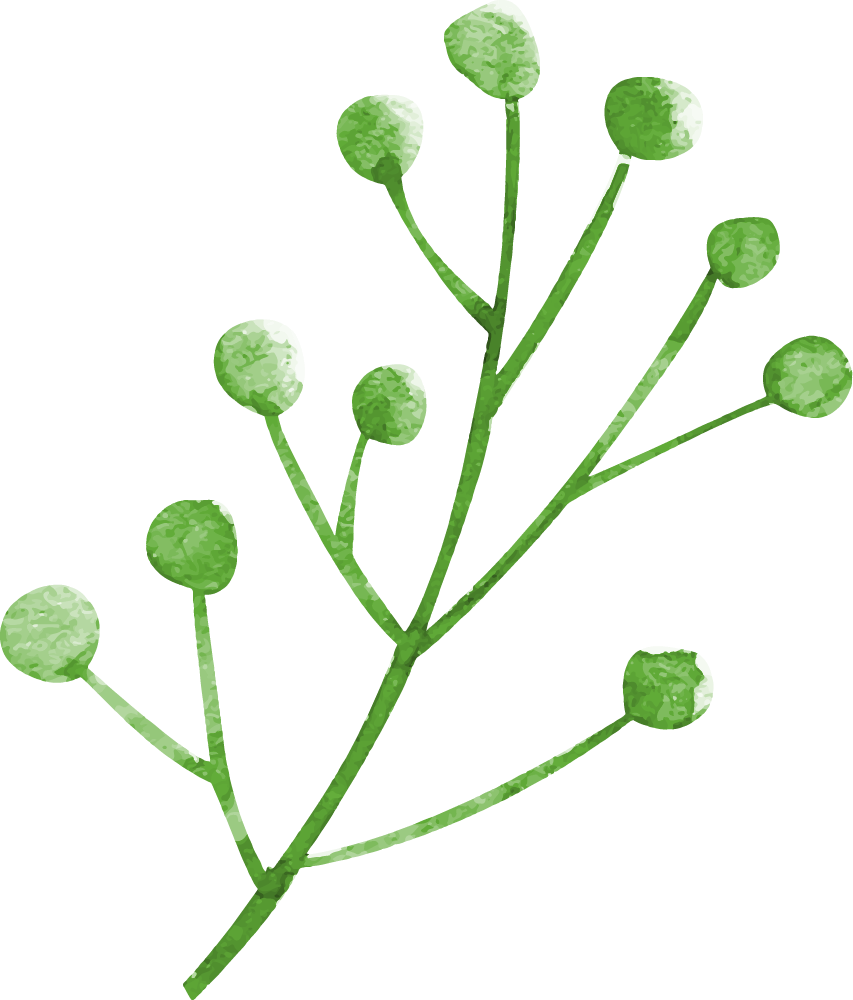 VẬN DỤNG
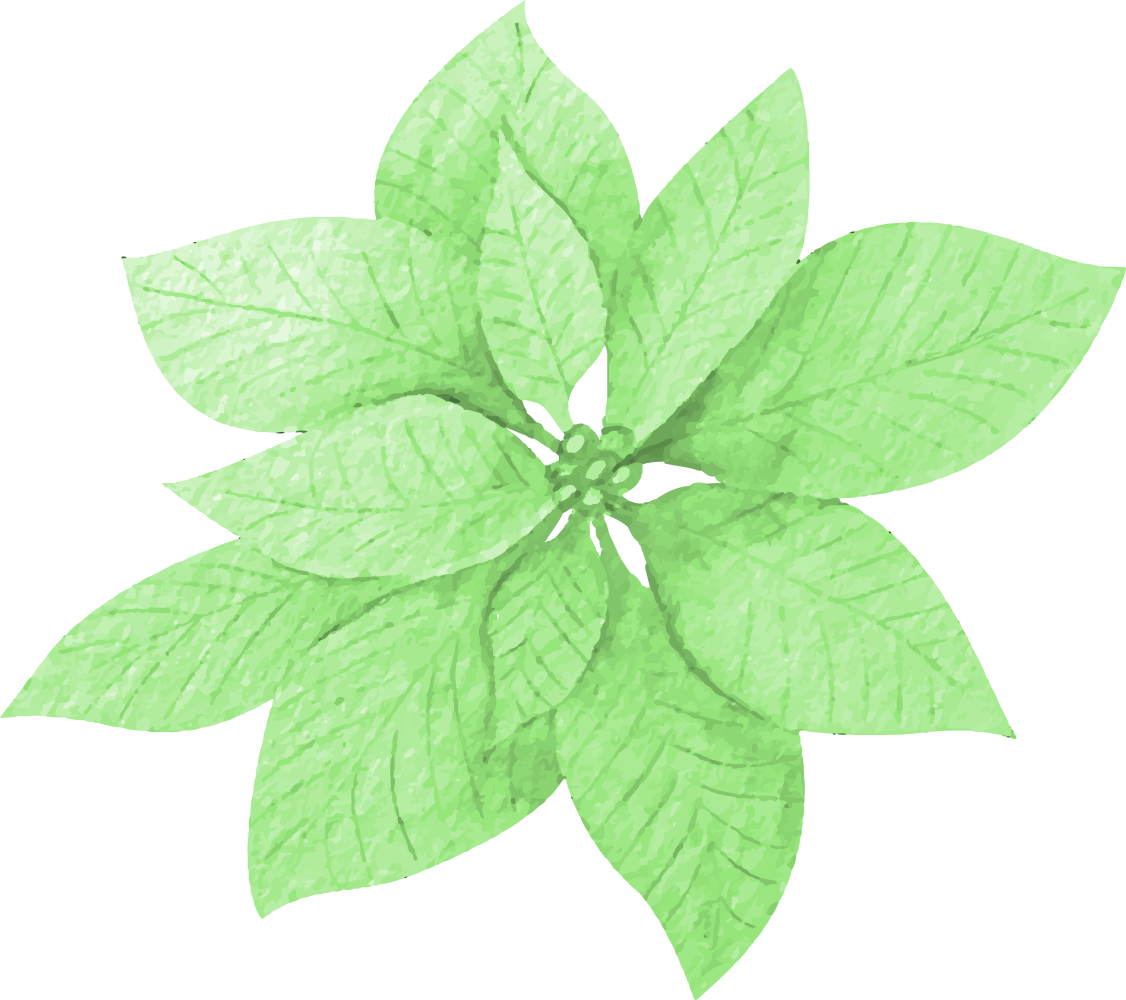 Đặt lời mới cho bài đọc nhạc số 5 theo chủ đề tự chọn, trình bày sản phẩm vào phần vận dụng sáng tạo.
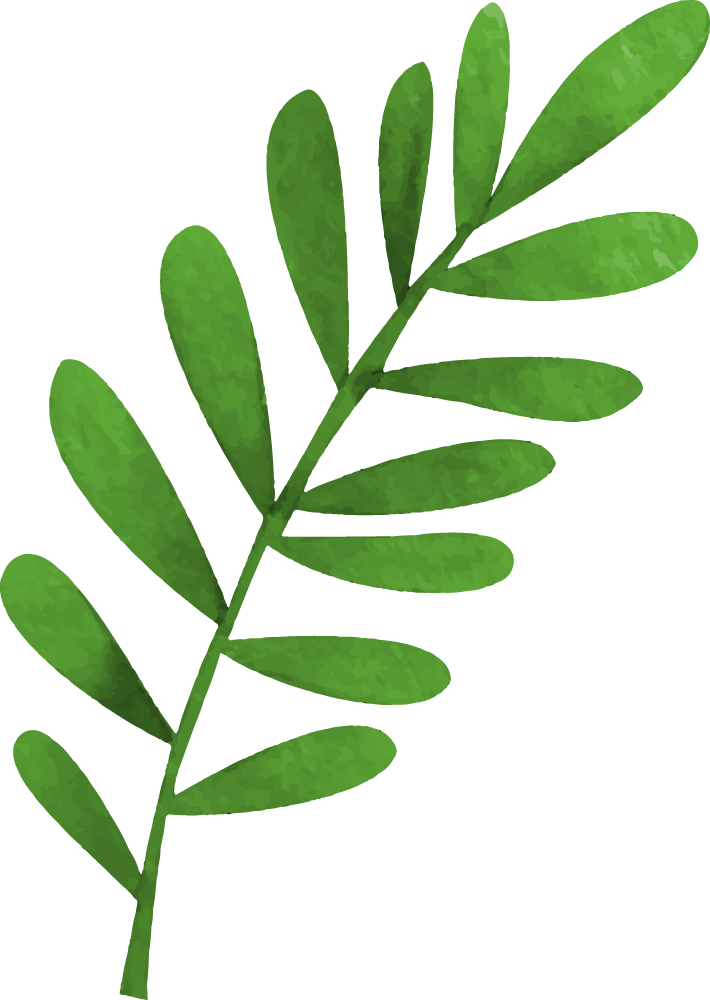 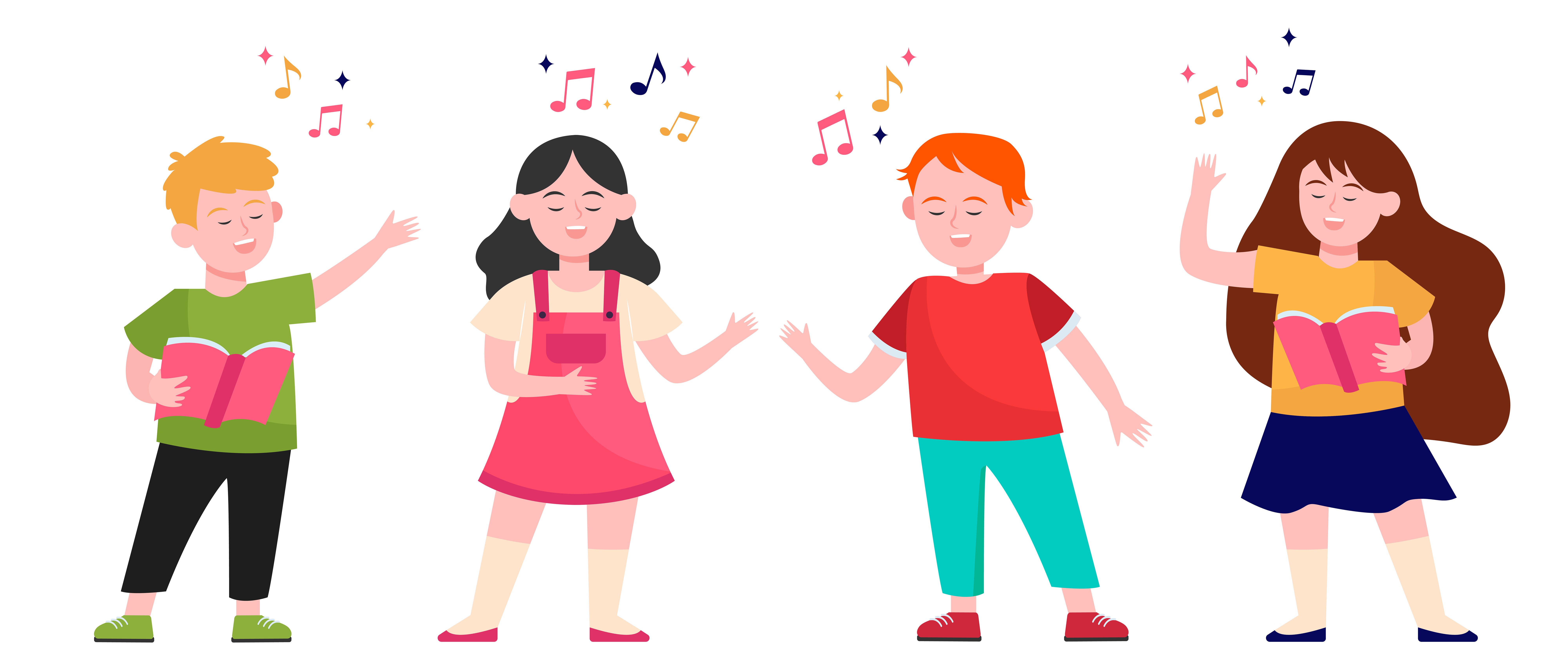 CỦNG CỐ BÀI HỌC
Nhắc lại các nội dung của tiết học
10
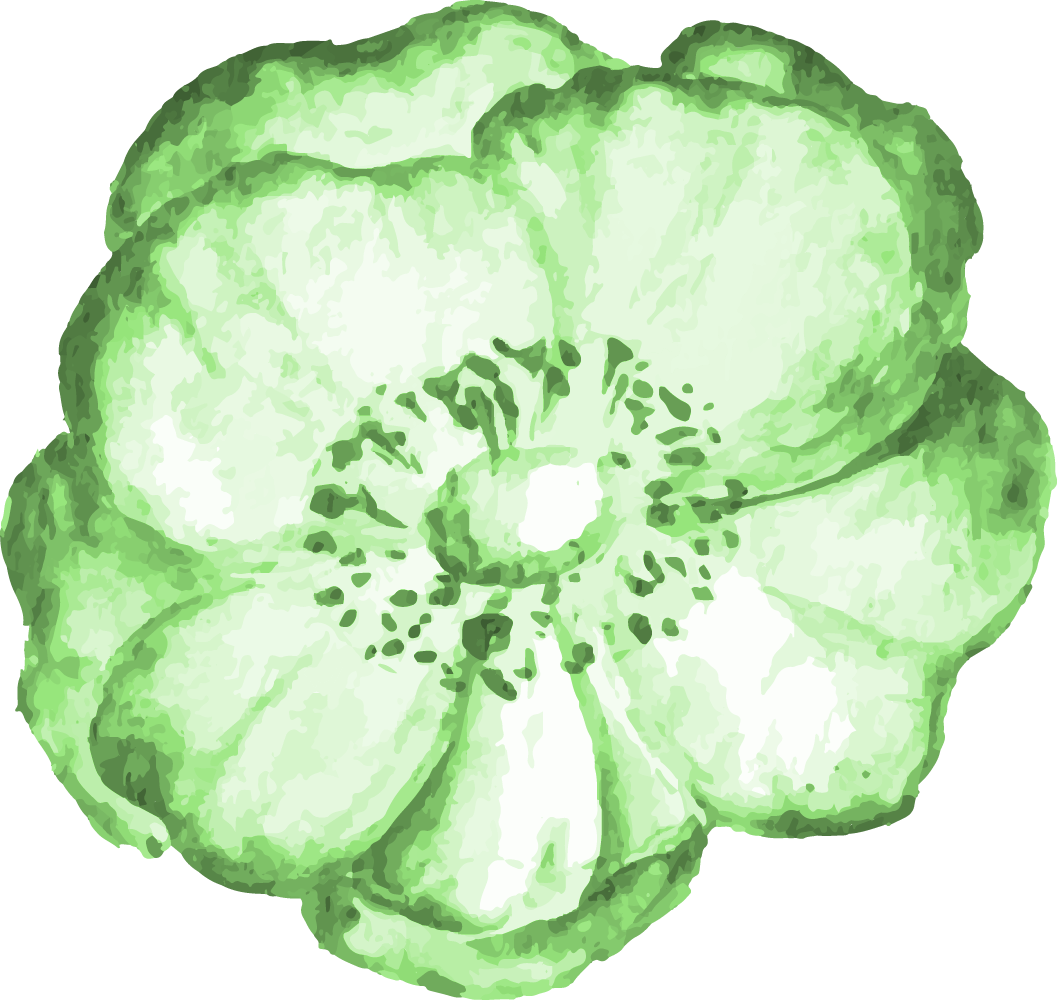 CHUẨN BỊ BÀI MỚI
Các nhóm ôn luyện các nội dung đã học trong các chủ đề 7 để trình bày, biểu diễn vào tiết học sau Vận dụng – Sáng tạo
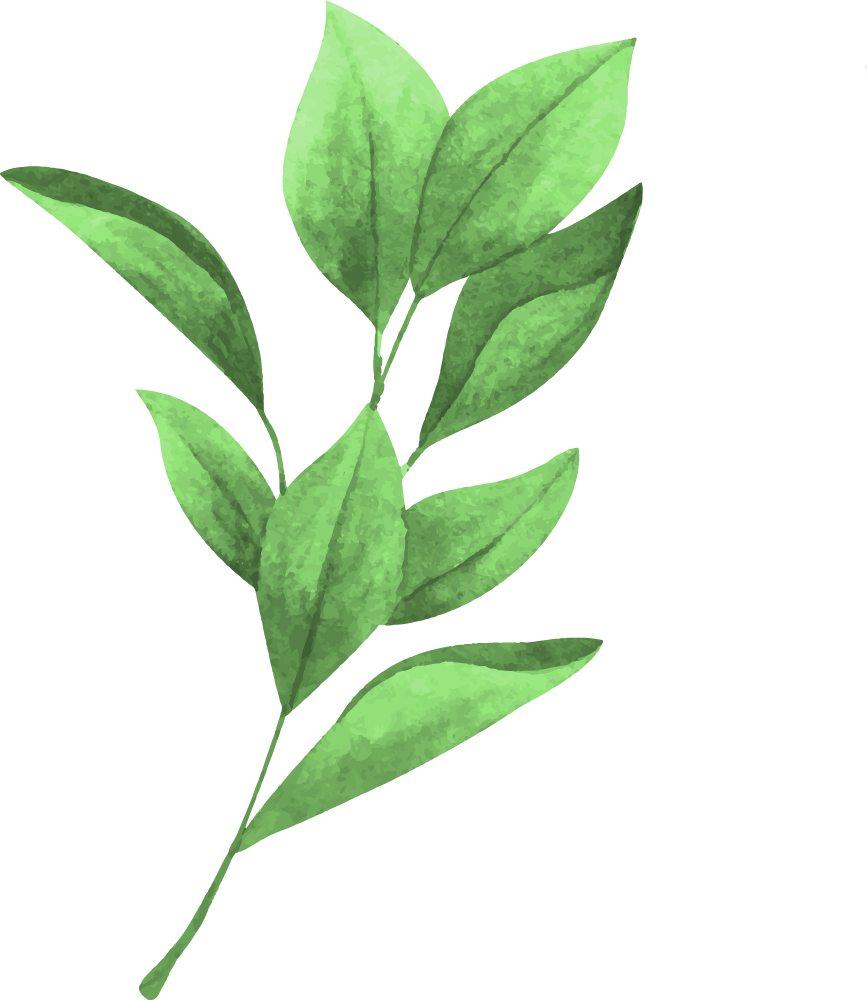